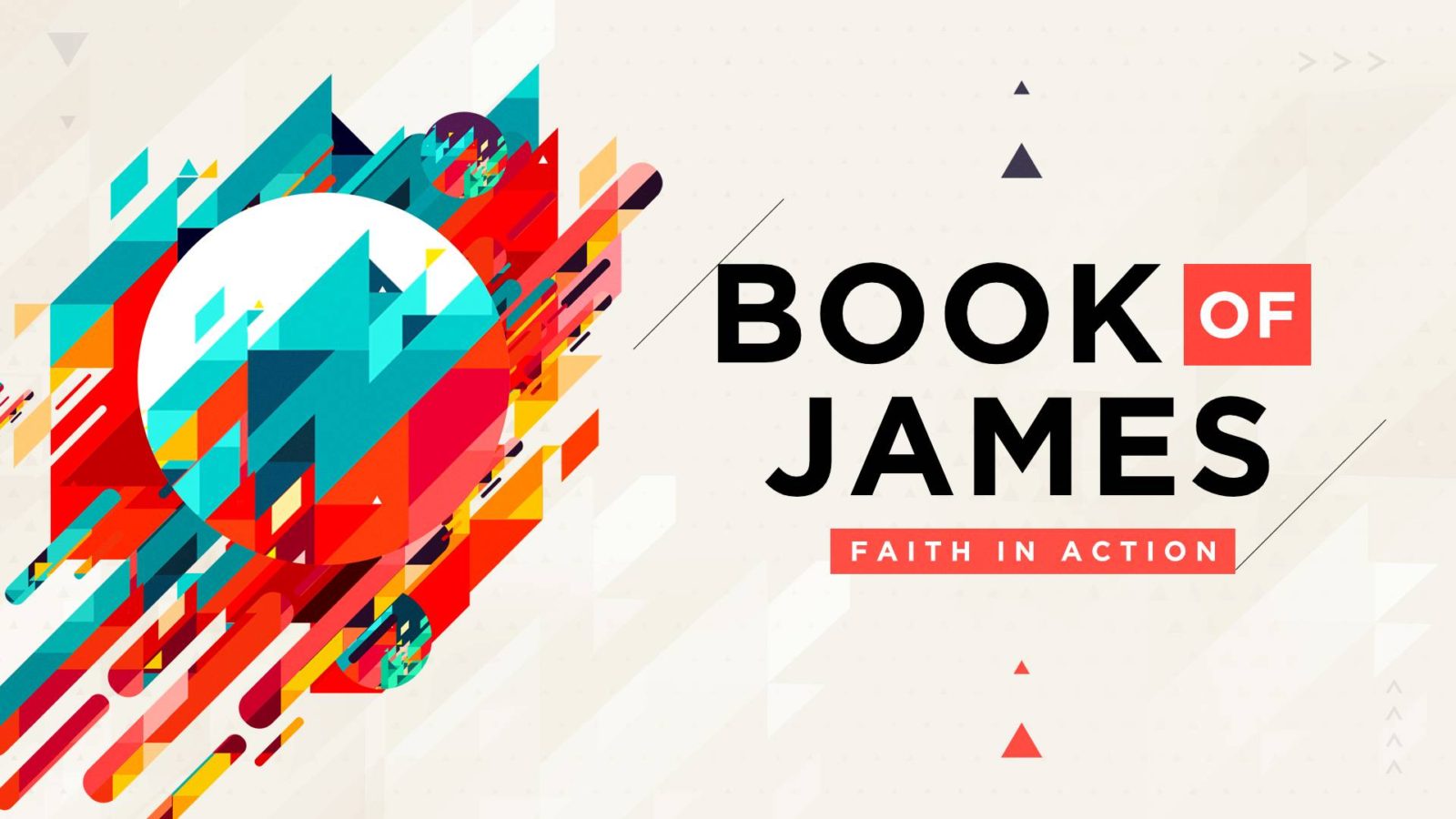 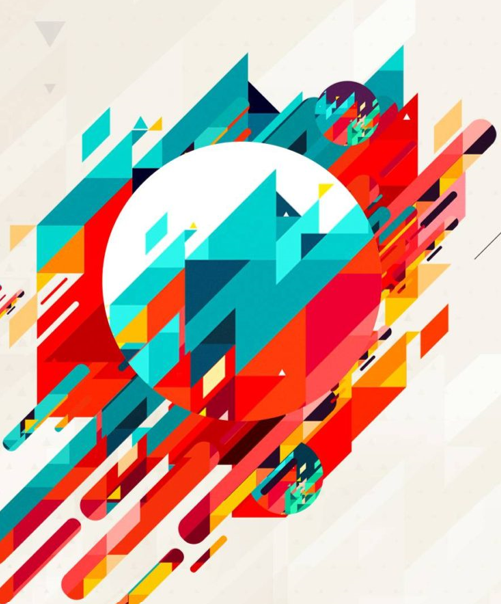 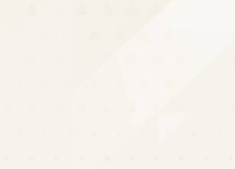 Now listen, you who say, “Today or tomorrow we will go to this or that city, spend a year there, carry on business and make money.”  Why, you do not even know what will happen tomorrow. What is your life? You are a mist that appears for a little while and then vanishes.
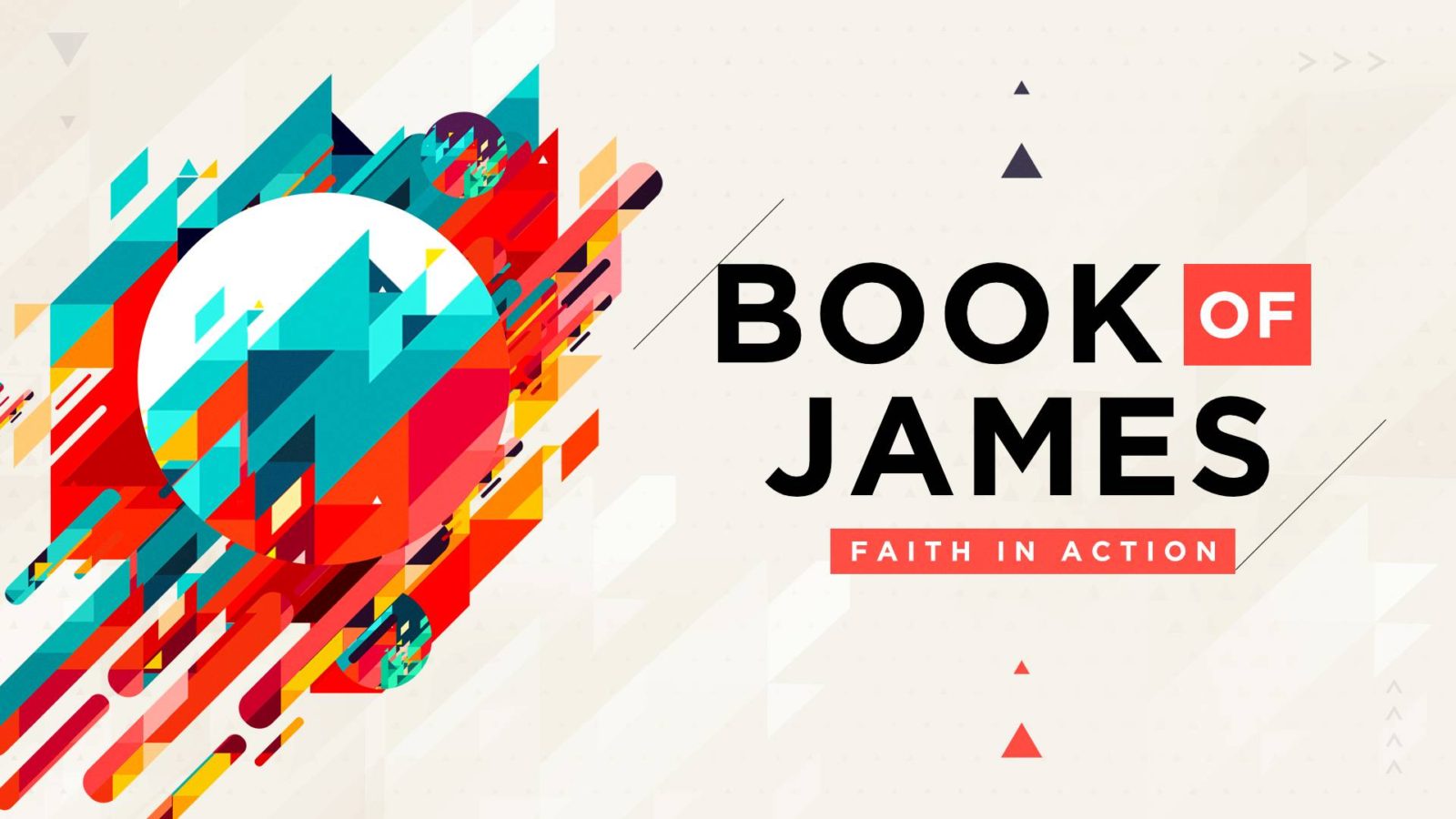 James 4:13–17 (NIV)
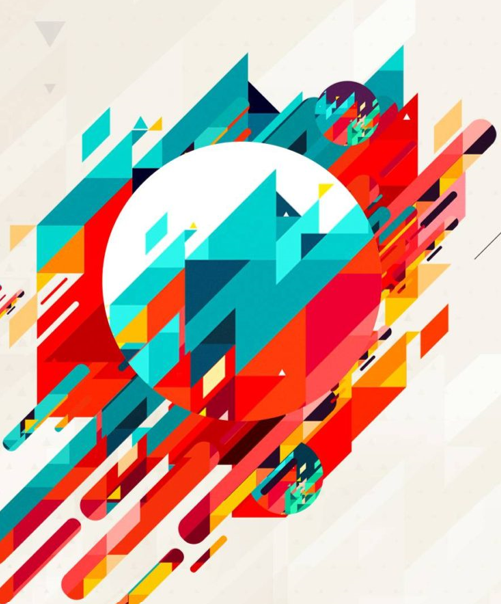 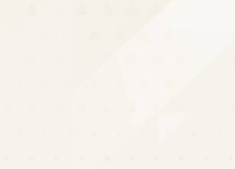 Instead, you ought to say, “If it is the Lord’s will, we will live and do this or that.” As it is, you boast in your arrogant schemes. All such boasting is evil.  If anyone, then, knows the good they ought to do and doesn’t do it, it is sin for them.
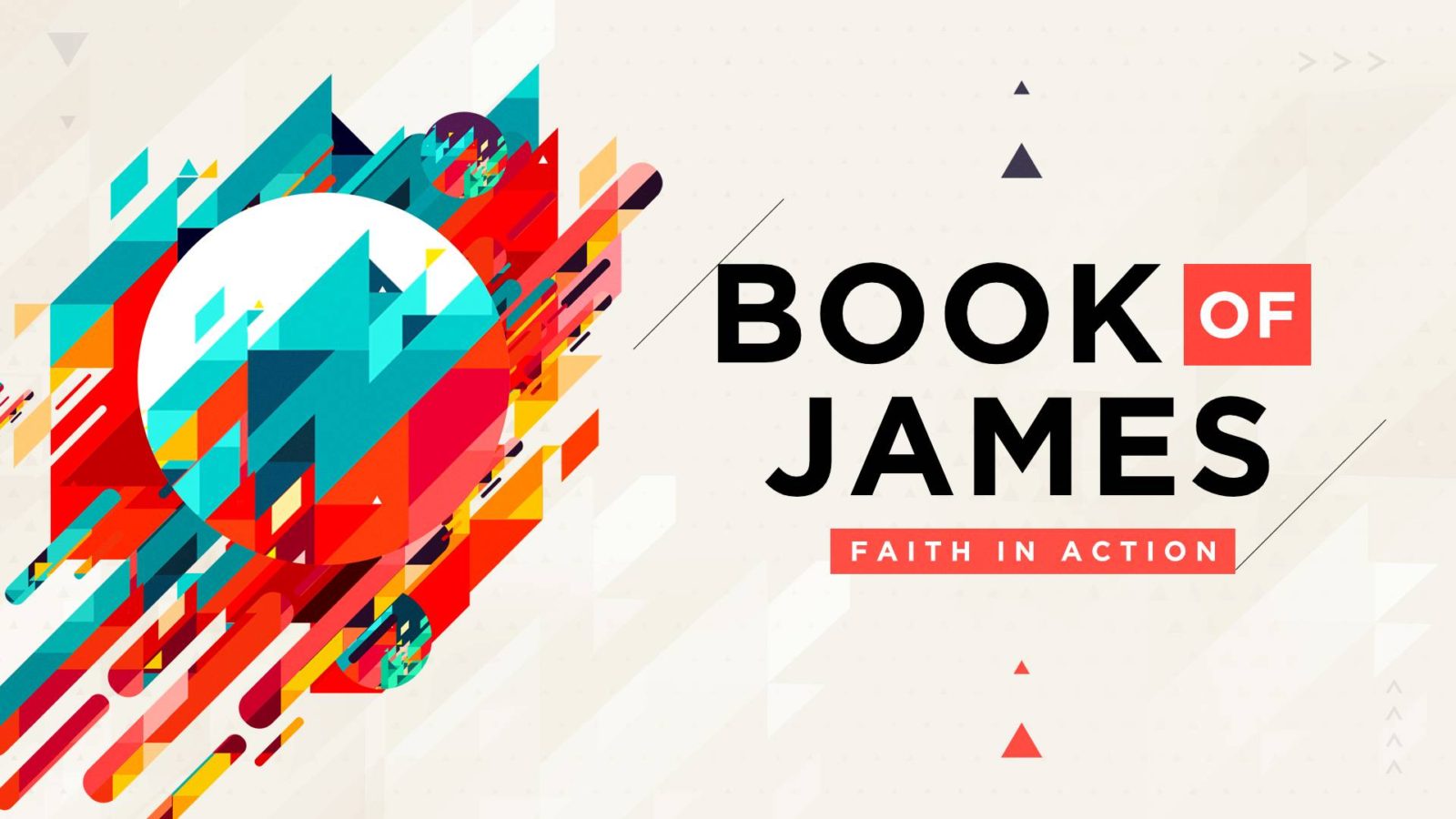 James 4:13–17 (NIV)
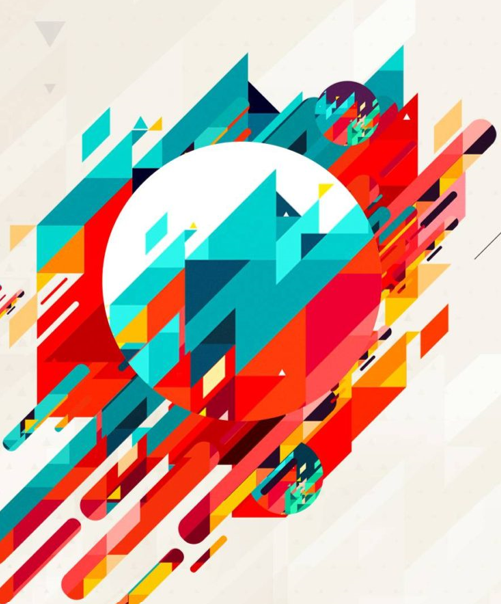 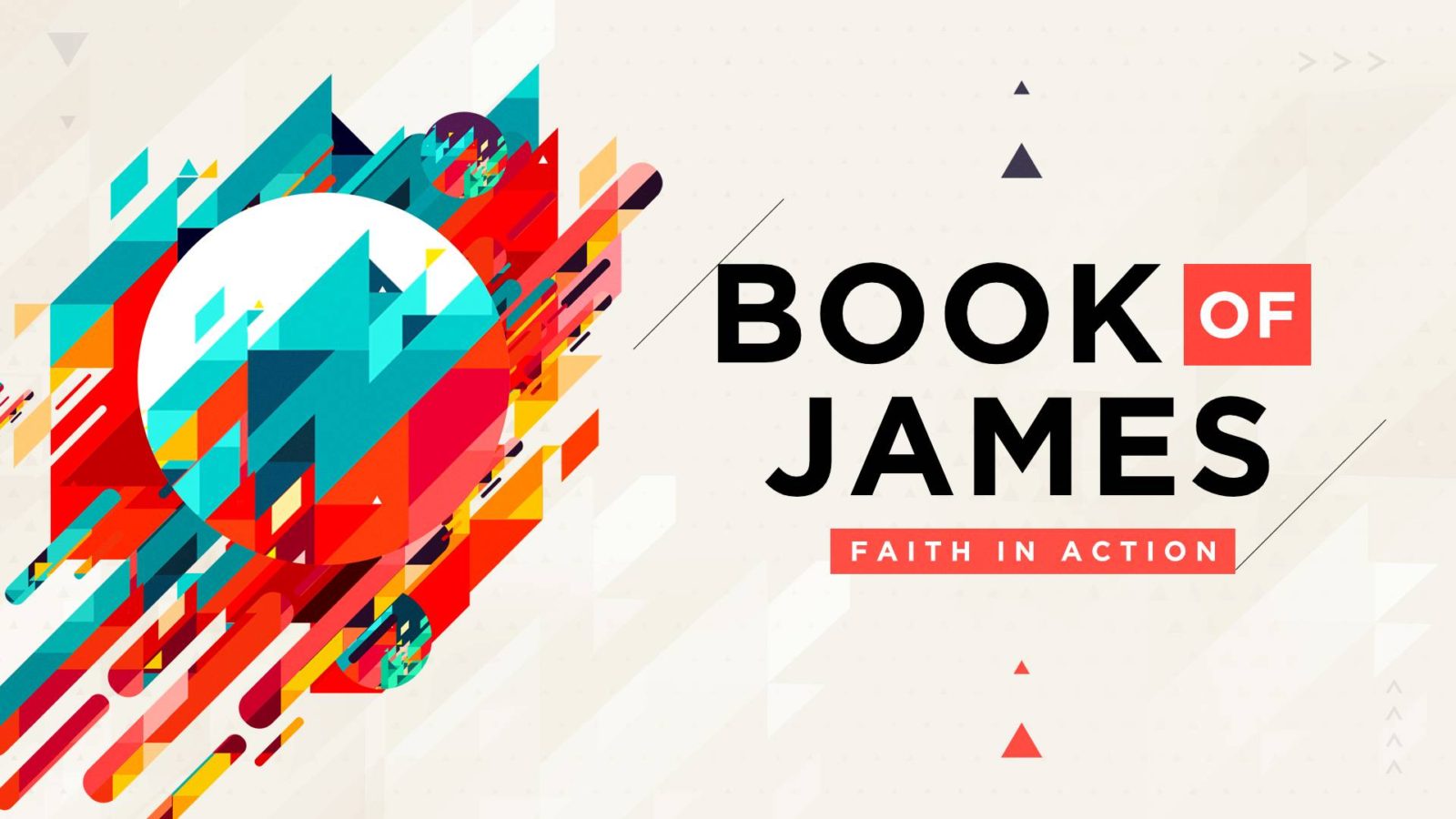 Am I a practical atheist?
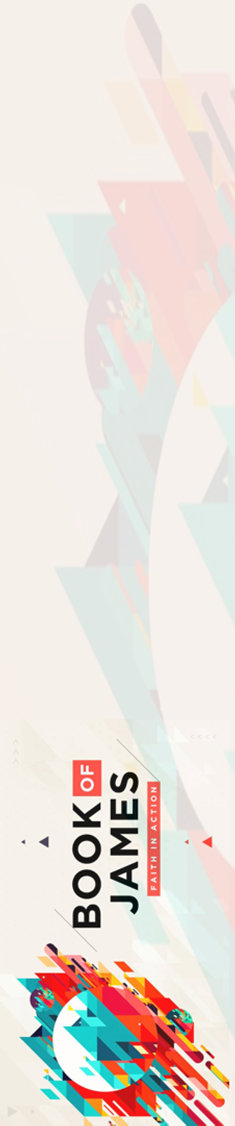 Many people say they believe in God, but, in reality, they are practical atheists. 

That is, in the way they make decisions and plan for the future, they live as if God didn’t exist.
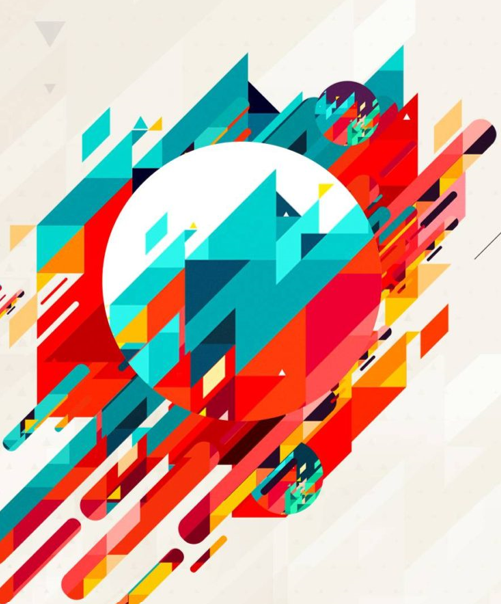 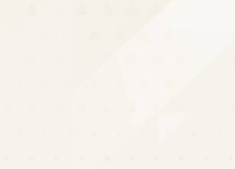 Instead, you ought to say, “If it is the Lord’s will, we will live and do this or that.”  As it is, you boast in your arrogant schemes. All such boasting is evil.
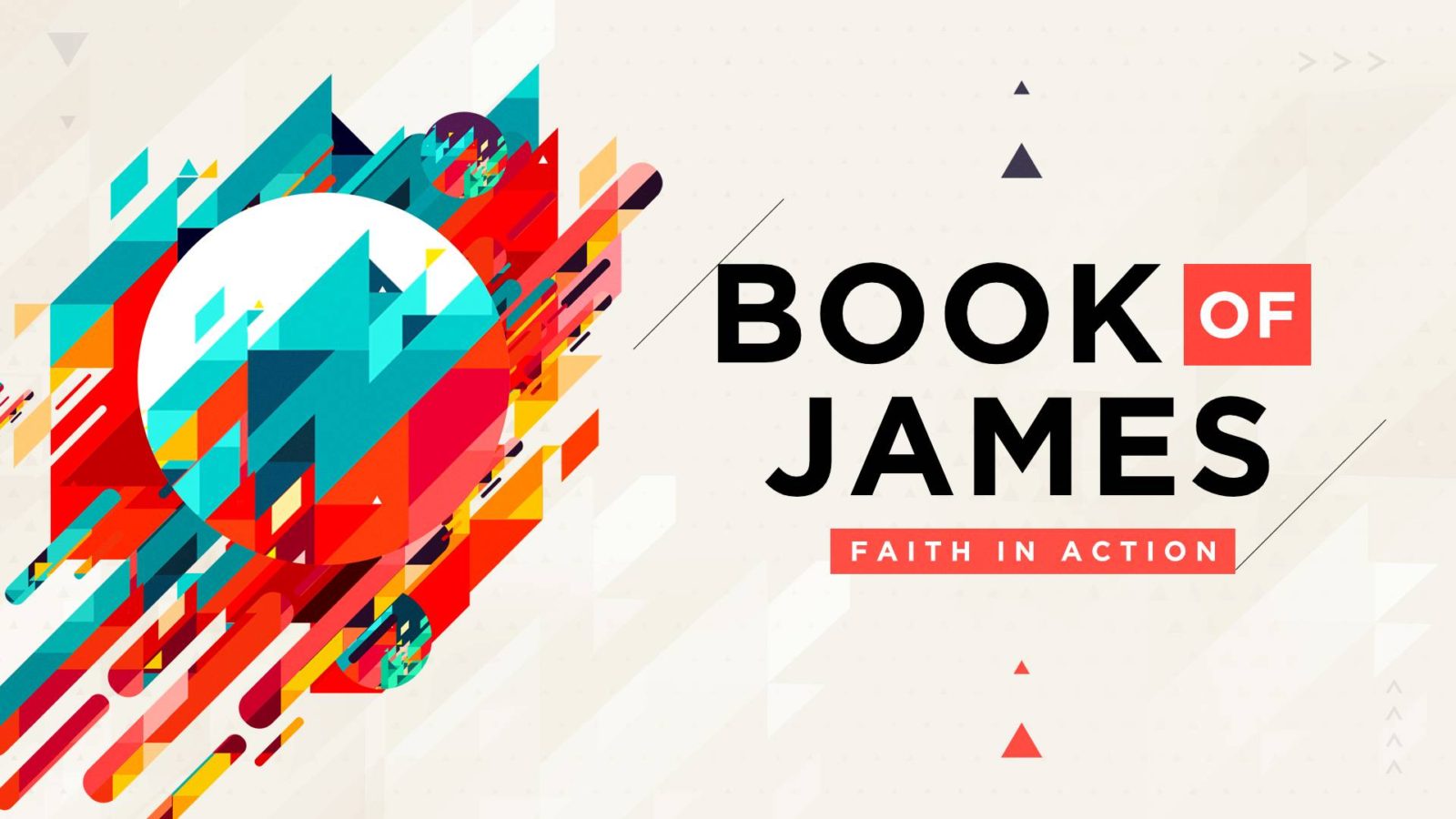 James 4:15–16 (NIV)
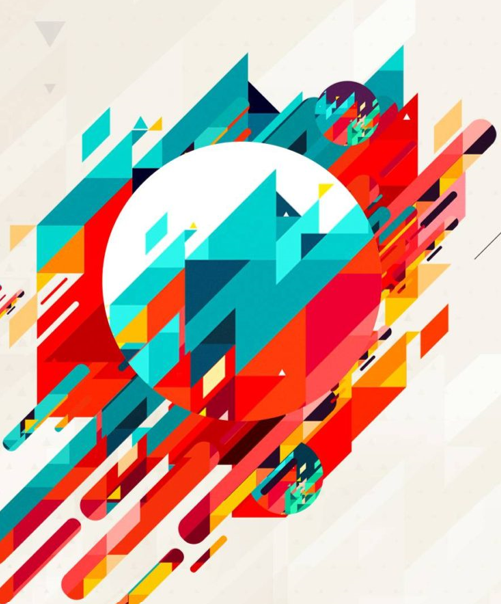 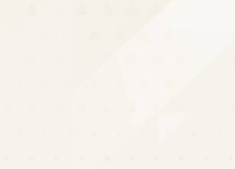 Love the Lord your God with all your heart and with all your soul and with all your mind and with all your strength.’  The second is this: ‘Love your neighbor as yourself.’ There is no commandment greater than these.”
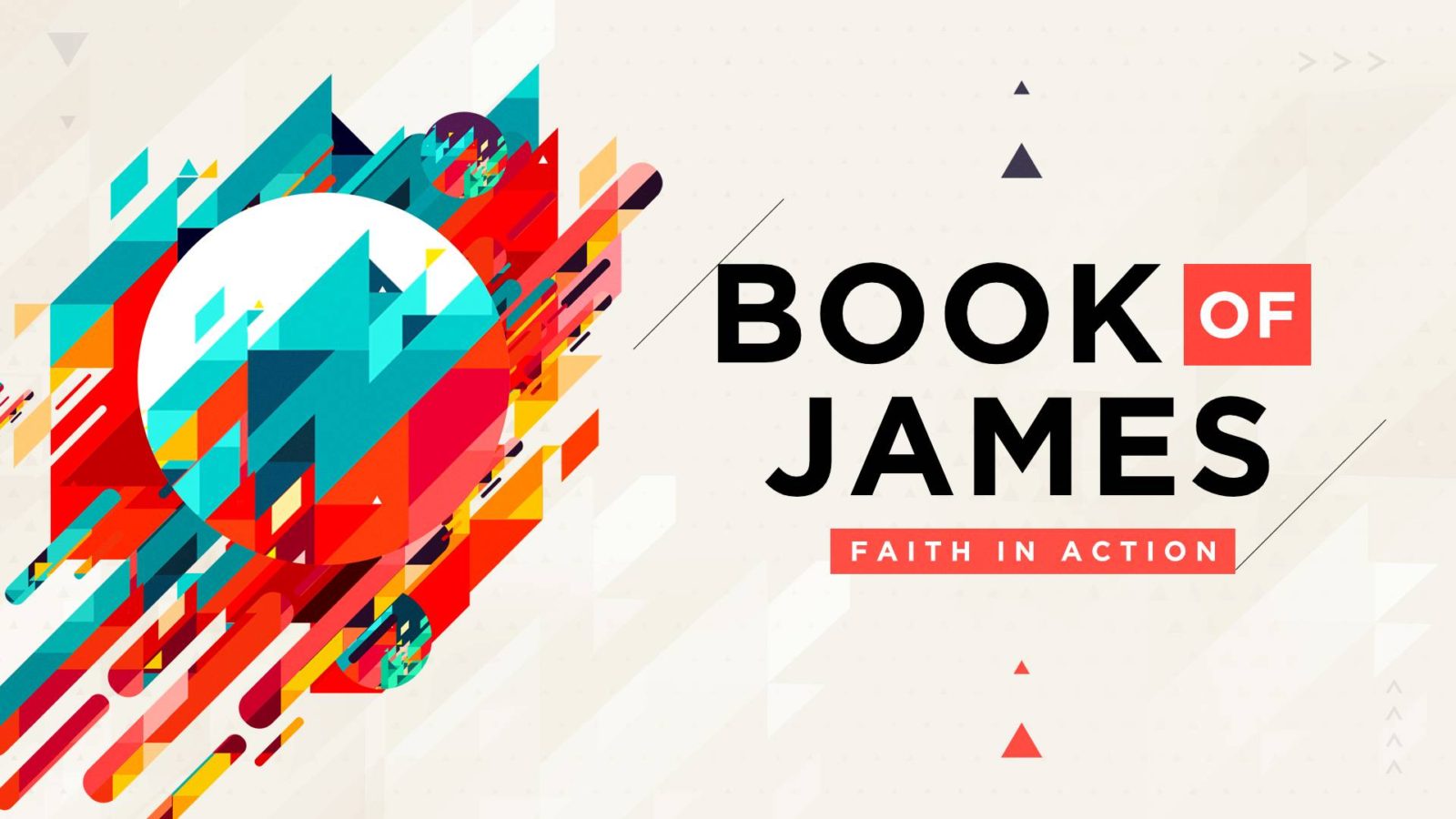 Mark 12:30–31 (NIV)
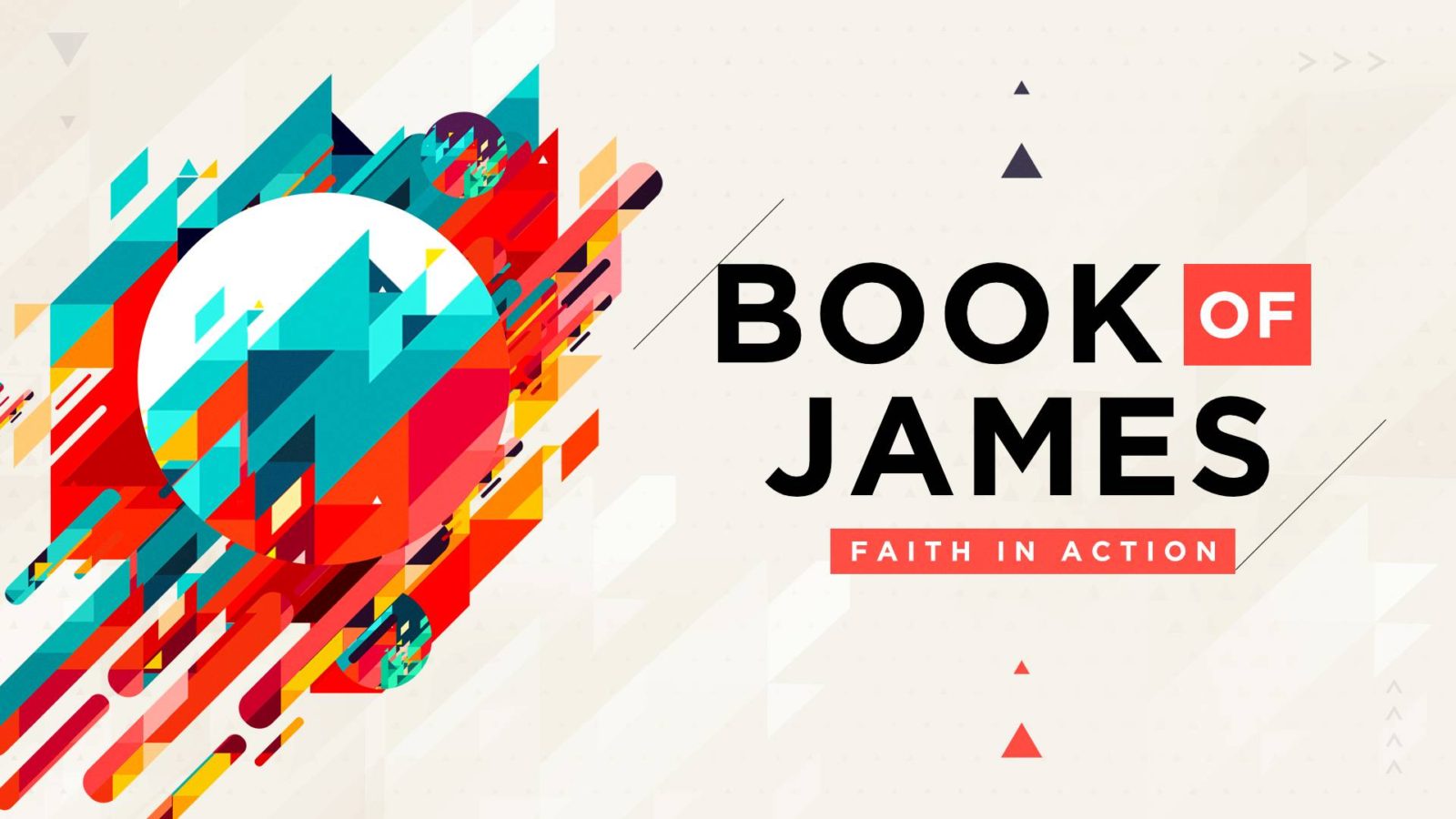 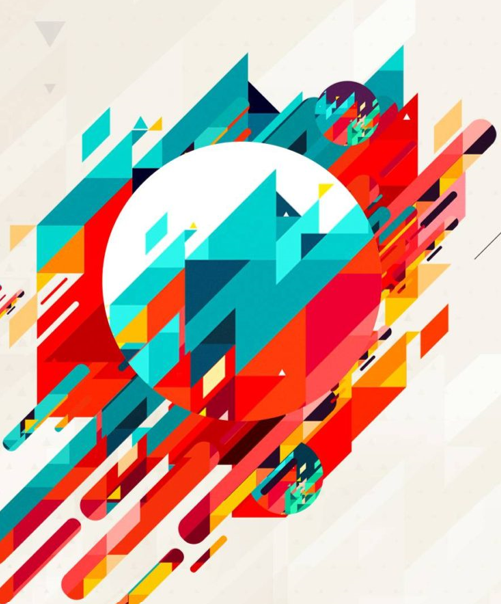 Am I a practical atheist?
Living with an awareness of your mortality, is one of the greatest gifts God can give us.
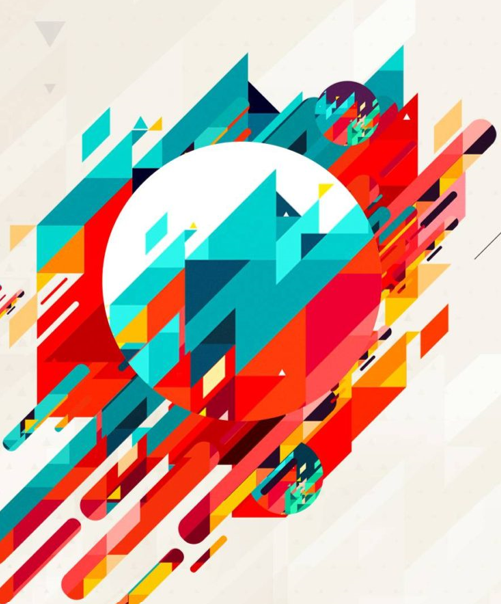 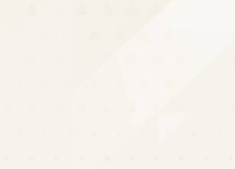 Why, you do not even know what will happen tomorrow. 

What is your life? 

You are a mist that appears for a little while and then vanishes.
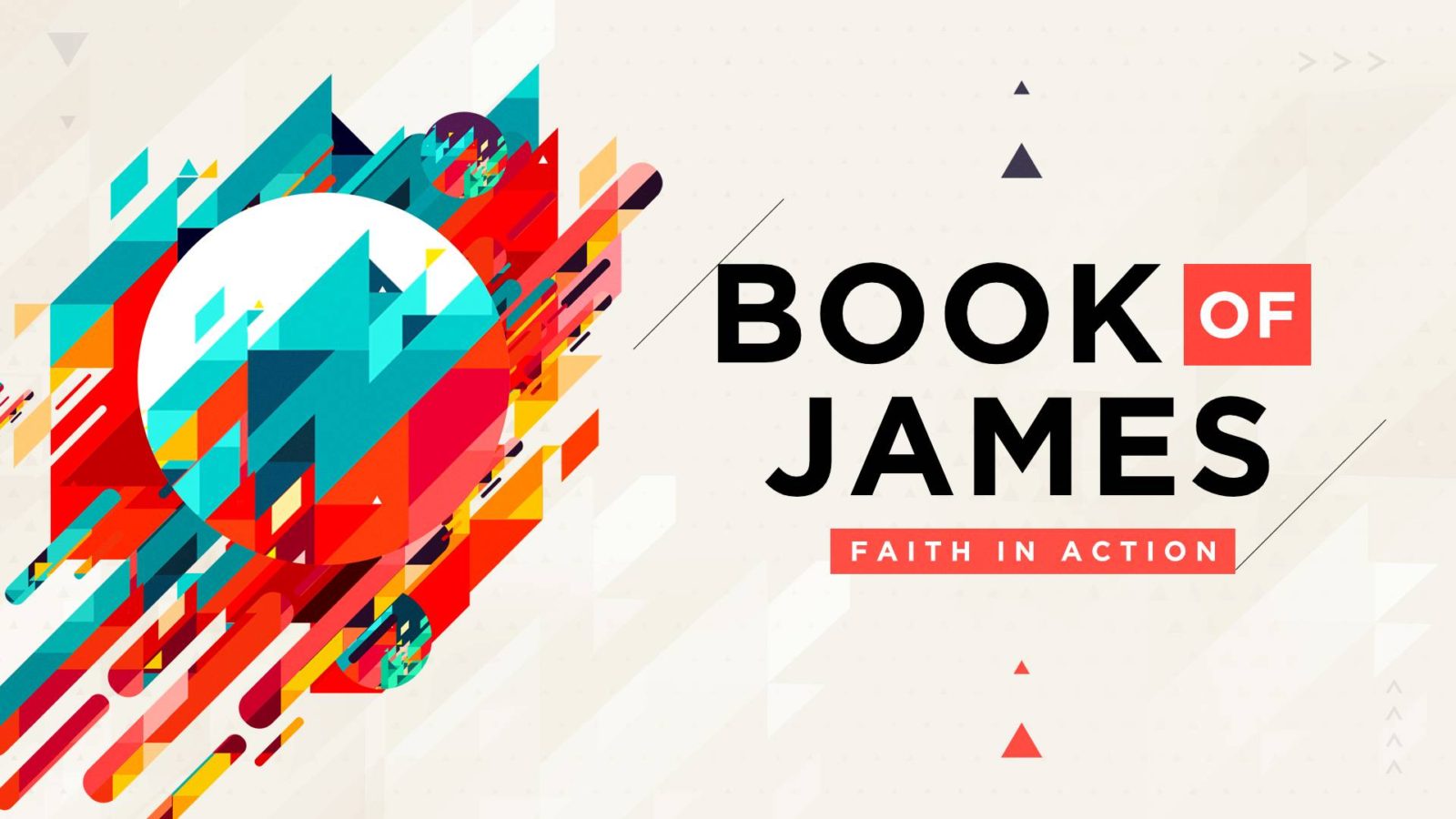 James 4:14  (NIV)
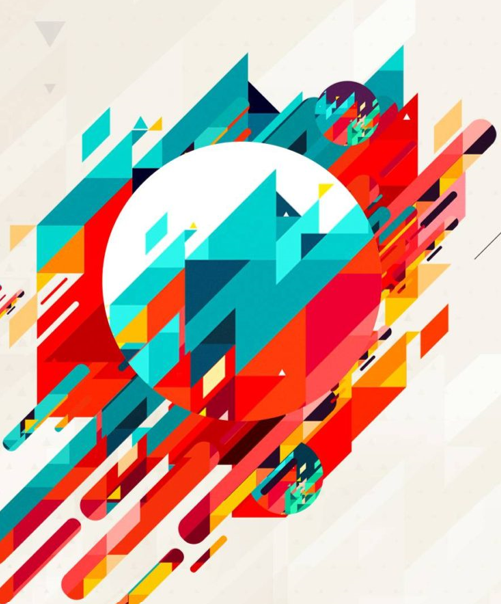 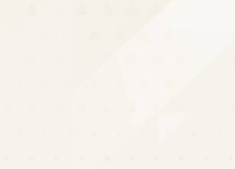 For to me, to live is Christ and to die is gain.  If I am to go on living in the body, this will mean fruitful labor for me. Yet what shall I choose? I do not know!  I am torn between the two: I desire to depart and be with Christ, which is better by far;  but it is more necessary for you that I remain in the body.
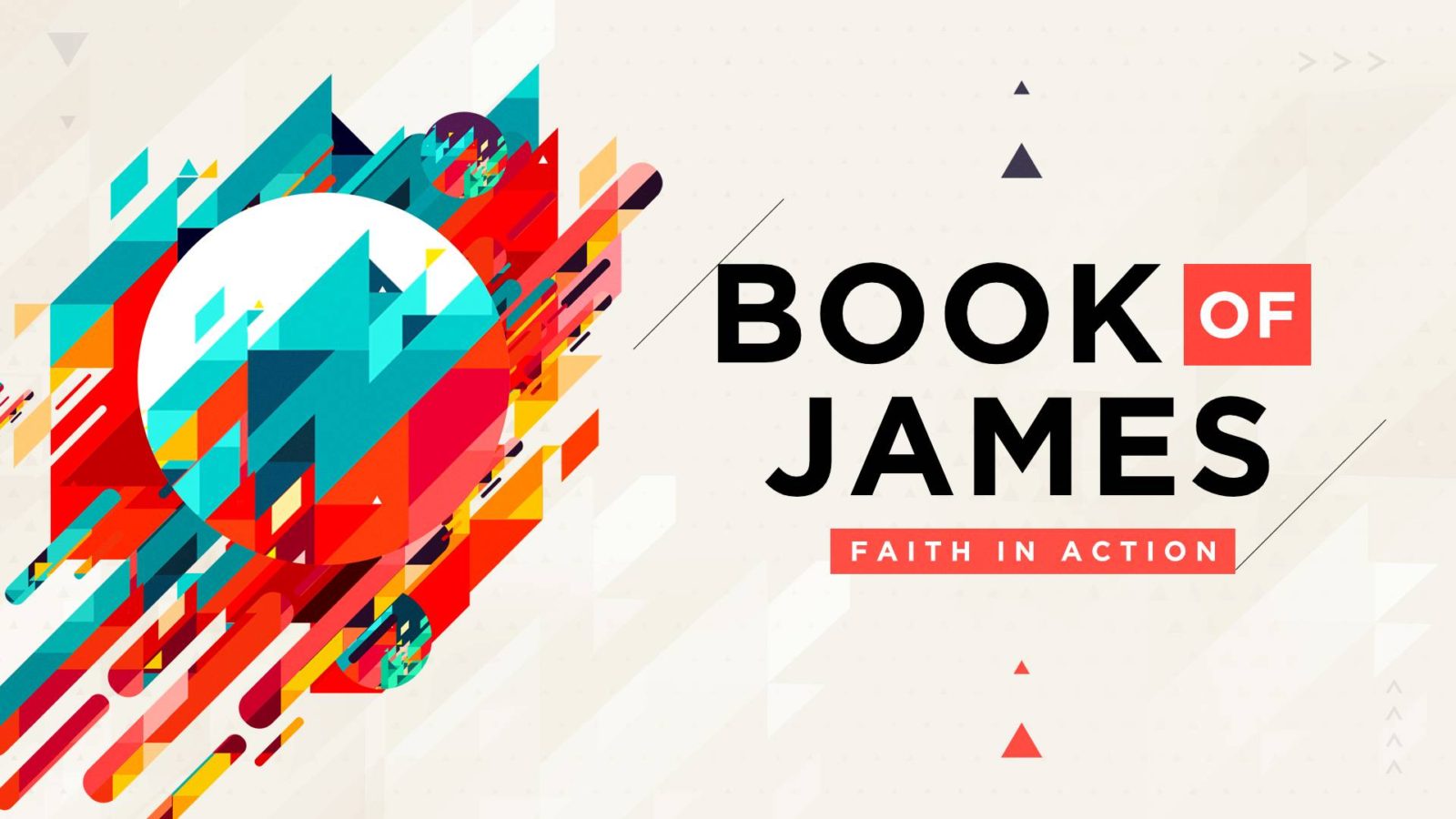 Philippians 1:21–24 (NIV)
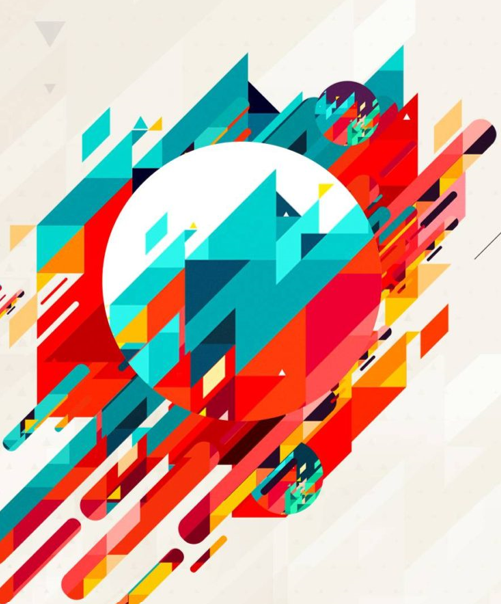 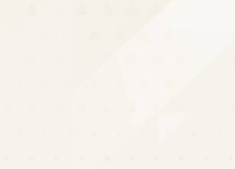 Teach us to number our days, that we may gain a heart of wisdom.
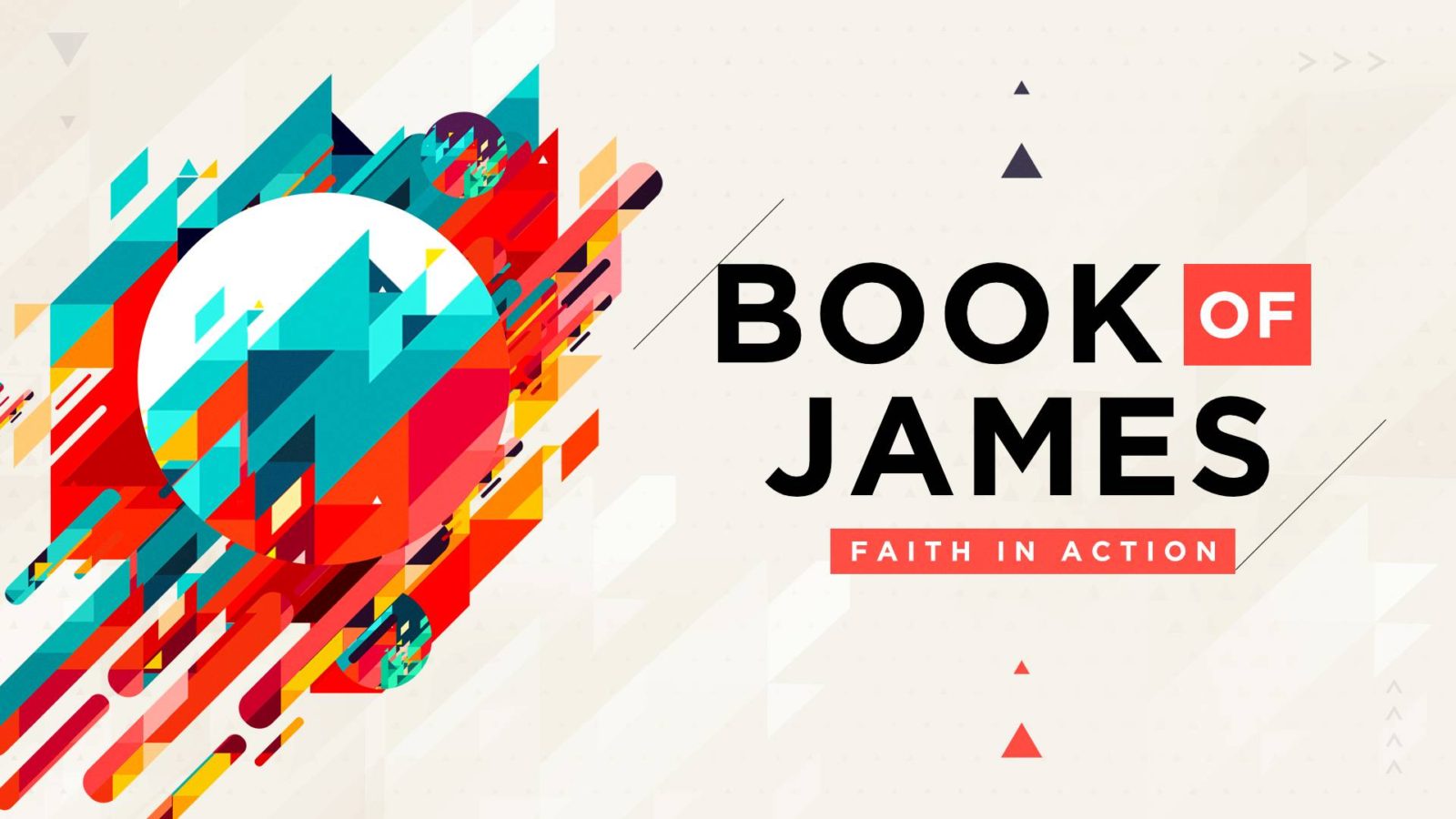 Psalm 90:12 (NIV)
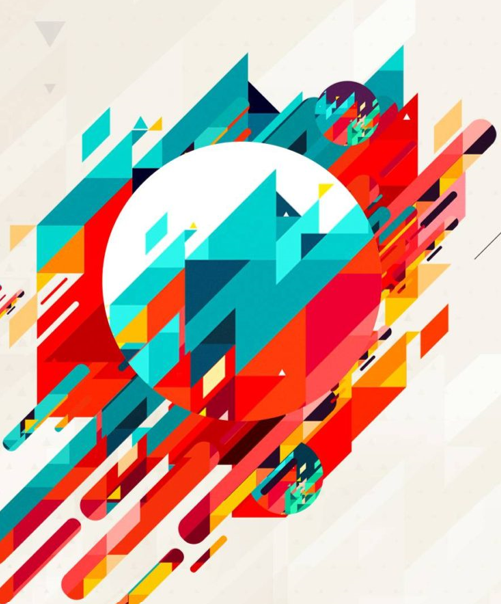 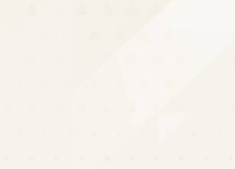 And just as it is appointed for man to die once, and after that comes judgment,
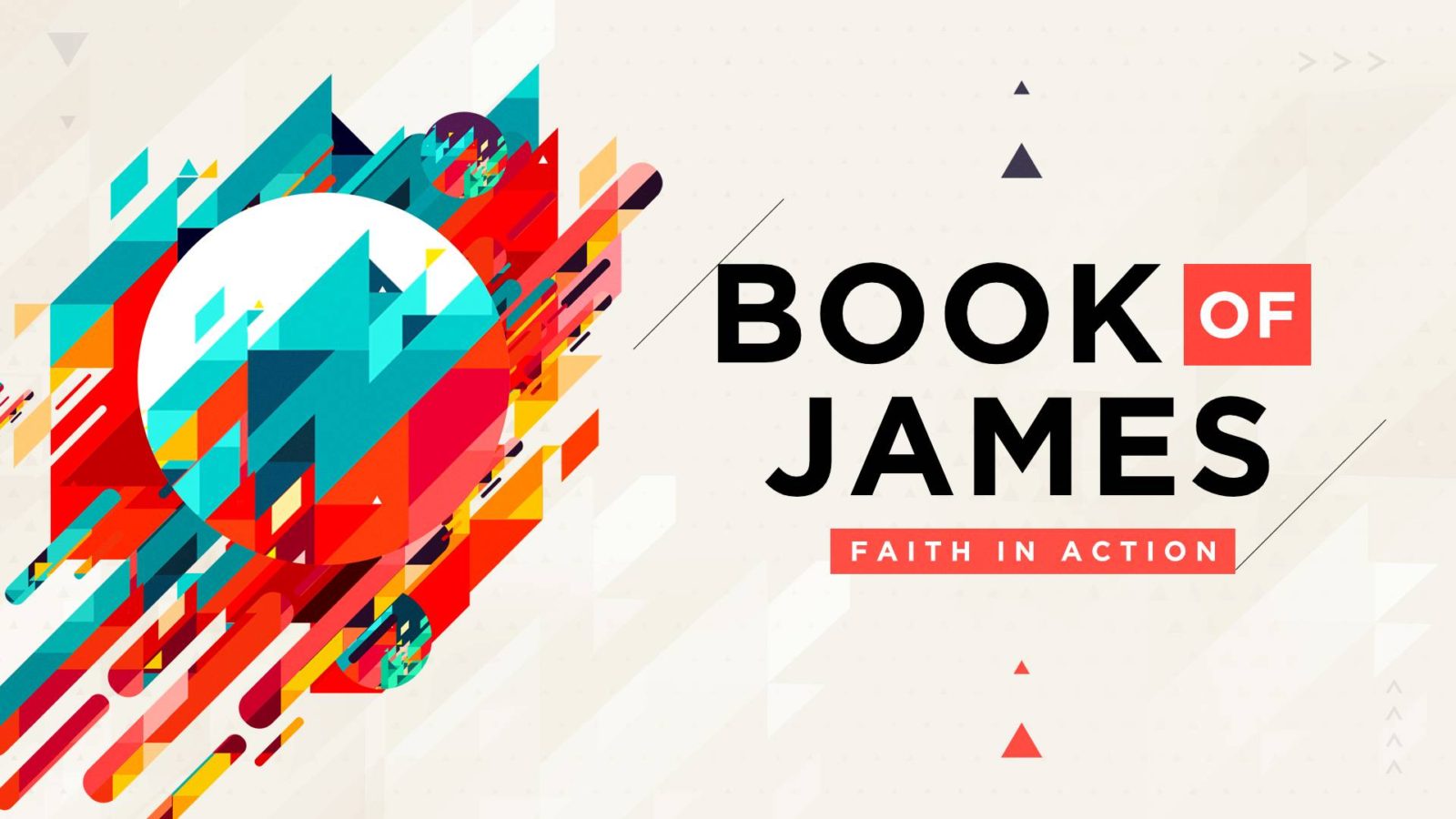 Hebrews 9:27 (ESV)
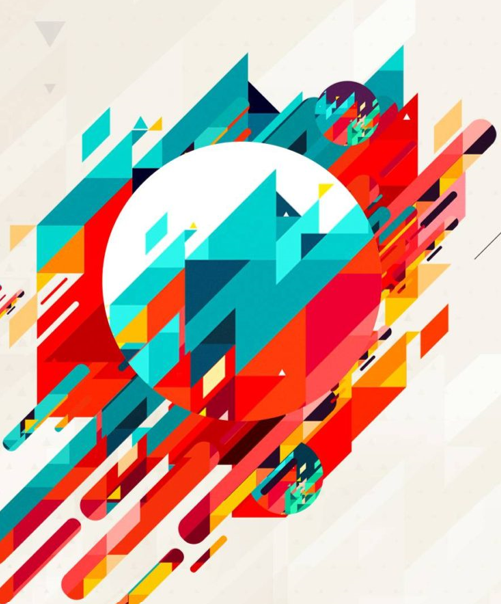 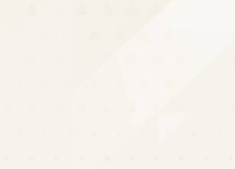 Do not boast about tomorrow, for you do not know what a day may bring.
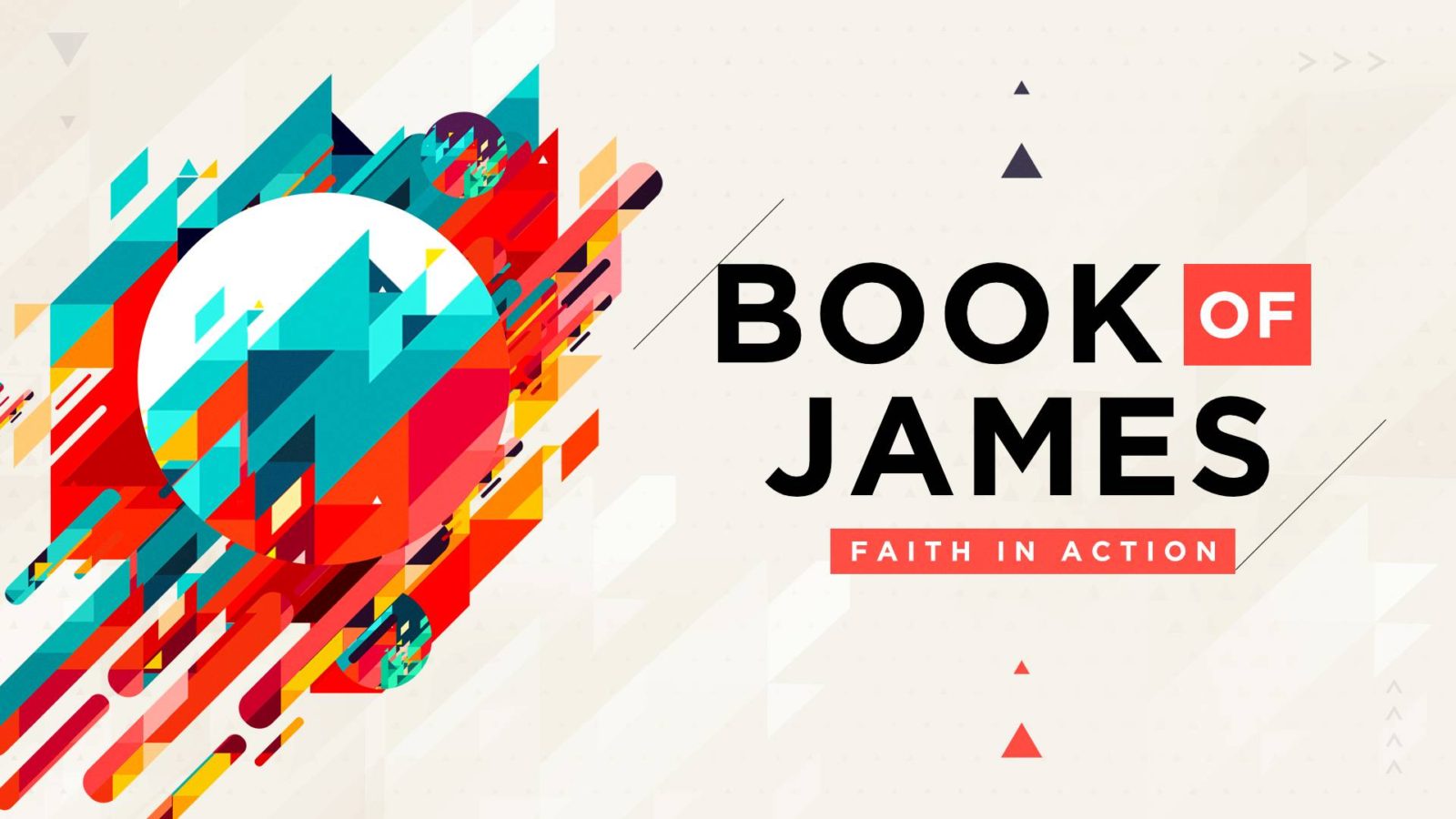 Proverbs 27:1 (NIV)
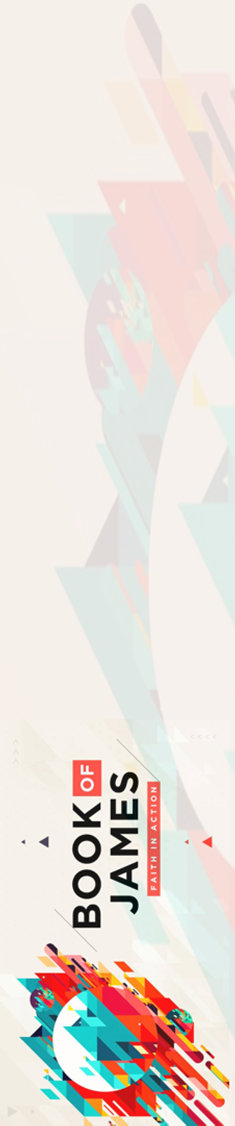 Realizing that my days are numbered is a blessing because it teaches me to value each day and puts my life in perspective.
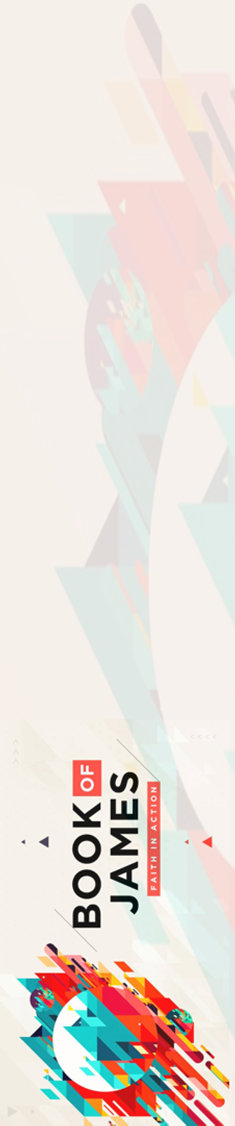 Life on earth is temporary.  Heaven is real.  Hell is real.  

If that is true, why is most of our life lived as though this is all there is?
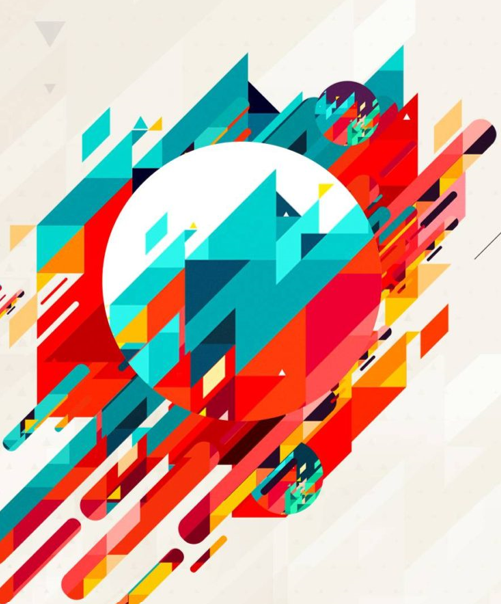 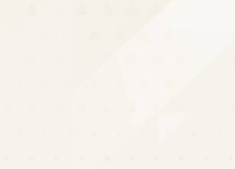 And he told them this parable: “The ground of a certain rich man yielded an abundant harvest.  He thought to himself, ‘What shall I do? I have no place to store my crops.’  “Then he said, ‘This is what I’ll do. I will tear down my barns and build bigger ones, and there I will store my surplus grain.
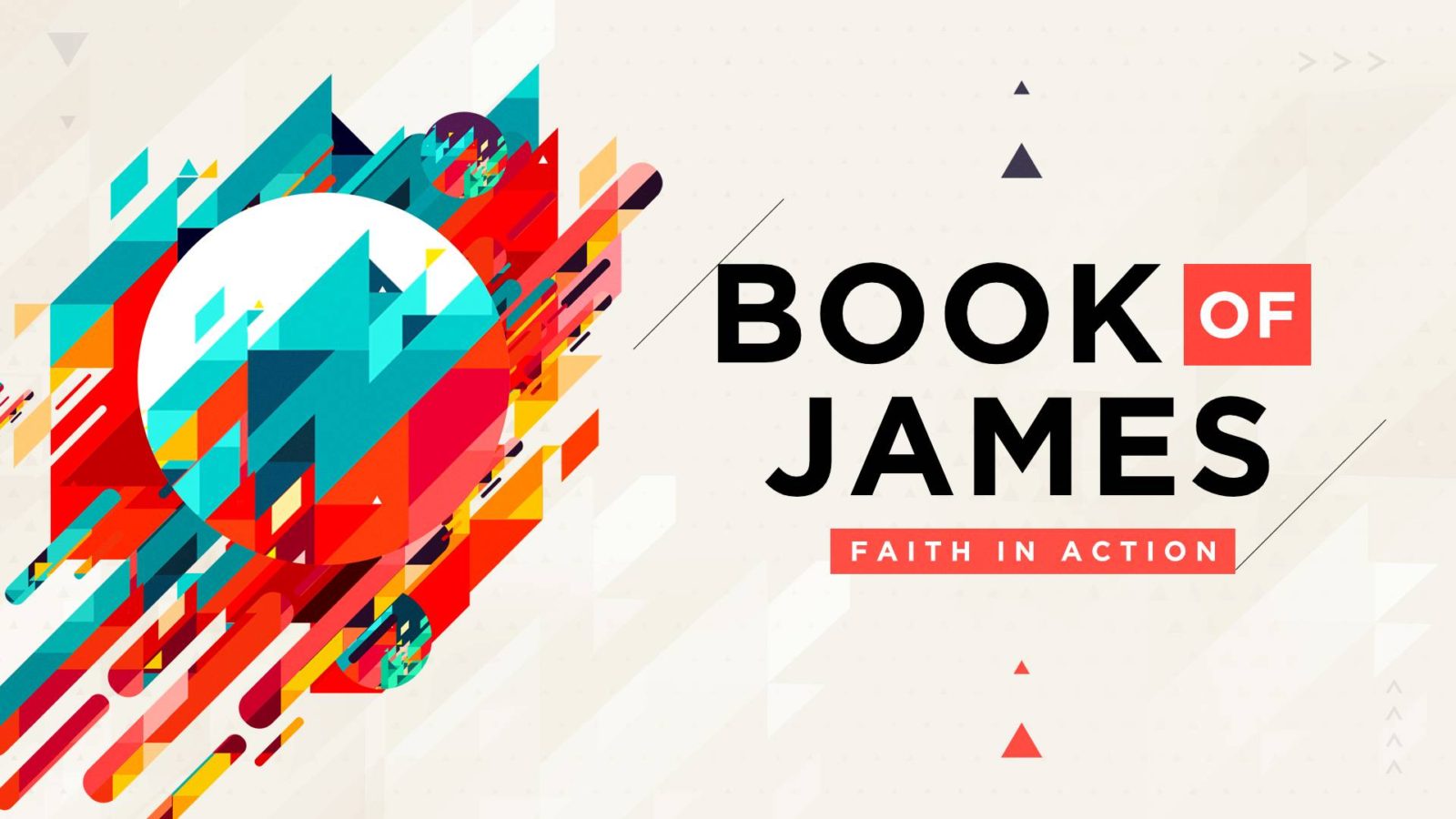 Luke 12:16–21 (NIV)
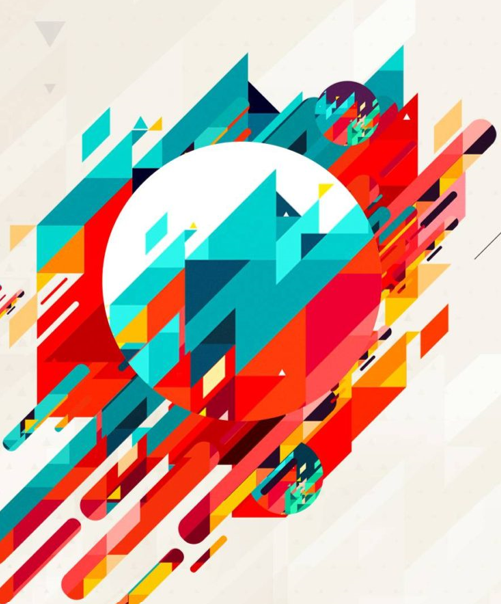 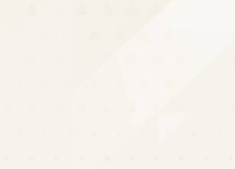 And I’ll say to myself, “You have plenty of grain laid up for many years. Take life easy; eat, drink and be merry.” ’  “But God said to him, ‘You fool! This very night your life will be demanded from you. Then who will get what you have prepared for yourself?’  “This is how it will be with whoever stores up things for themselves but is not rich toward God.”
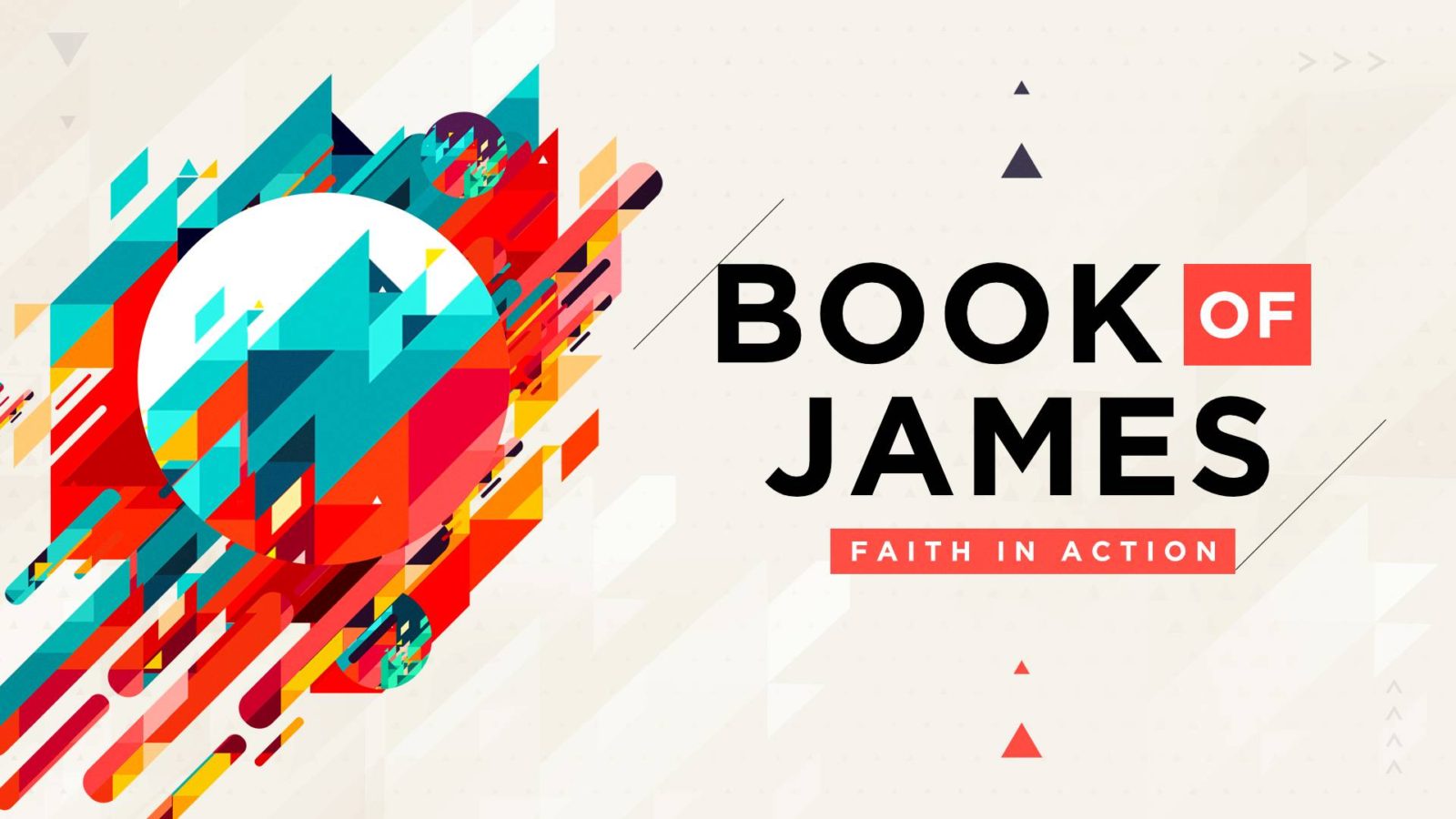 Luke 12:16–21 (NIV)
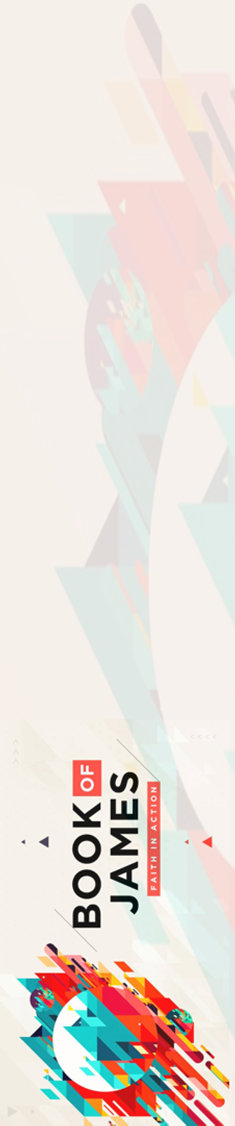 Do good while you can.   

We have a limited amount of time to serve the Lord. 

Don’t spend your life. 
Don’t waste your life.  
Invest your life.
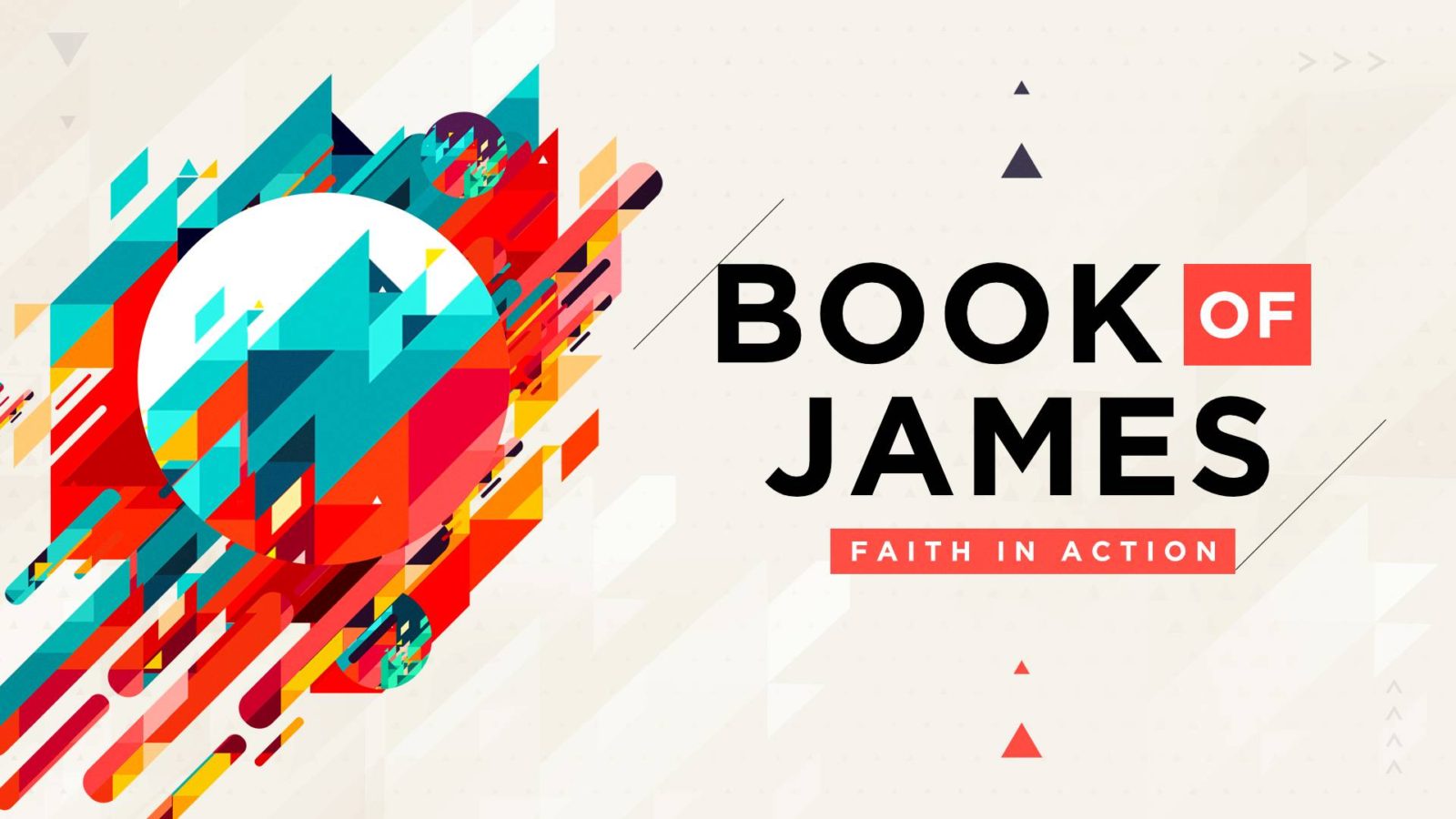 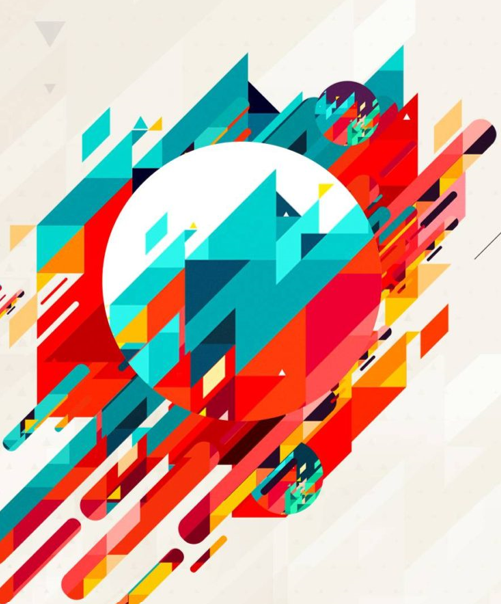 Am I a practical atheist?

Living with an awareness of my mortality, is one of the greatest gifts God can give me
It’s not just about not doing what is wrong.  I need to also do what is right.
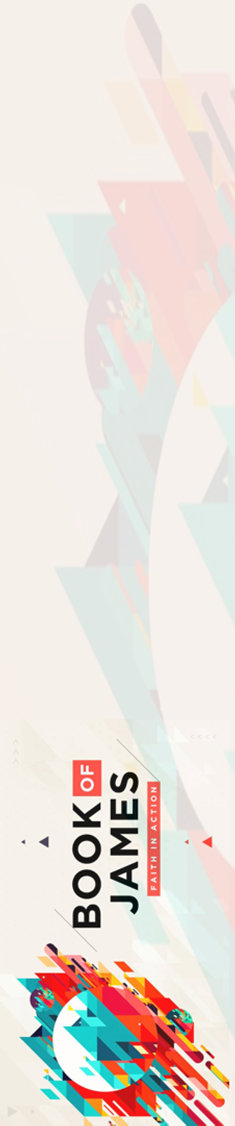 We tend to limit sins to specific acts—doing wrong. But James tells us that sin is also not doing what is right. 

(These two kinds of sin are sometimes called sins of commission and sins of omission.)
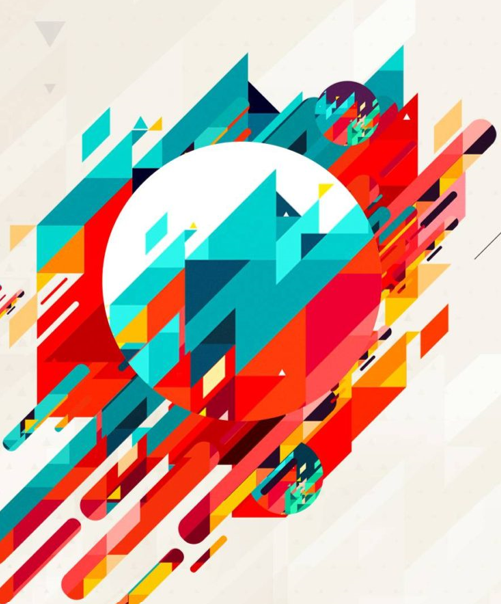 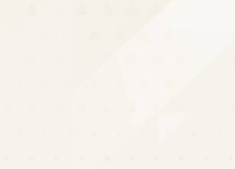 If anyone, then, knows the good they ought to do and doesn’t do it, it is sin for them.
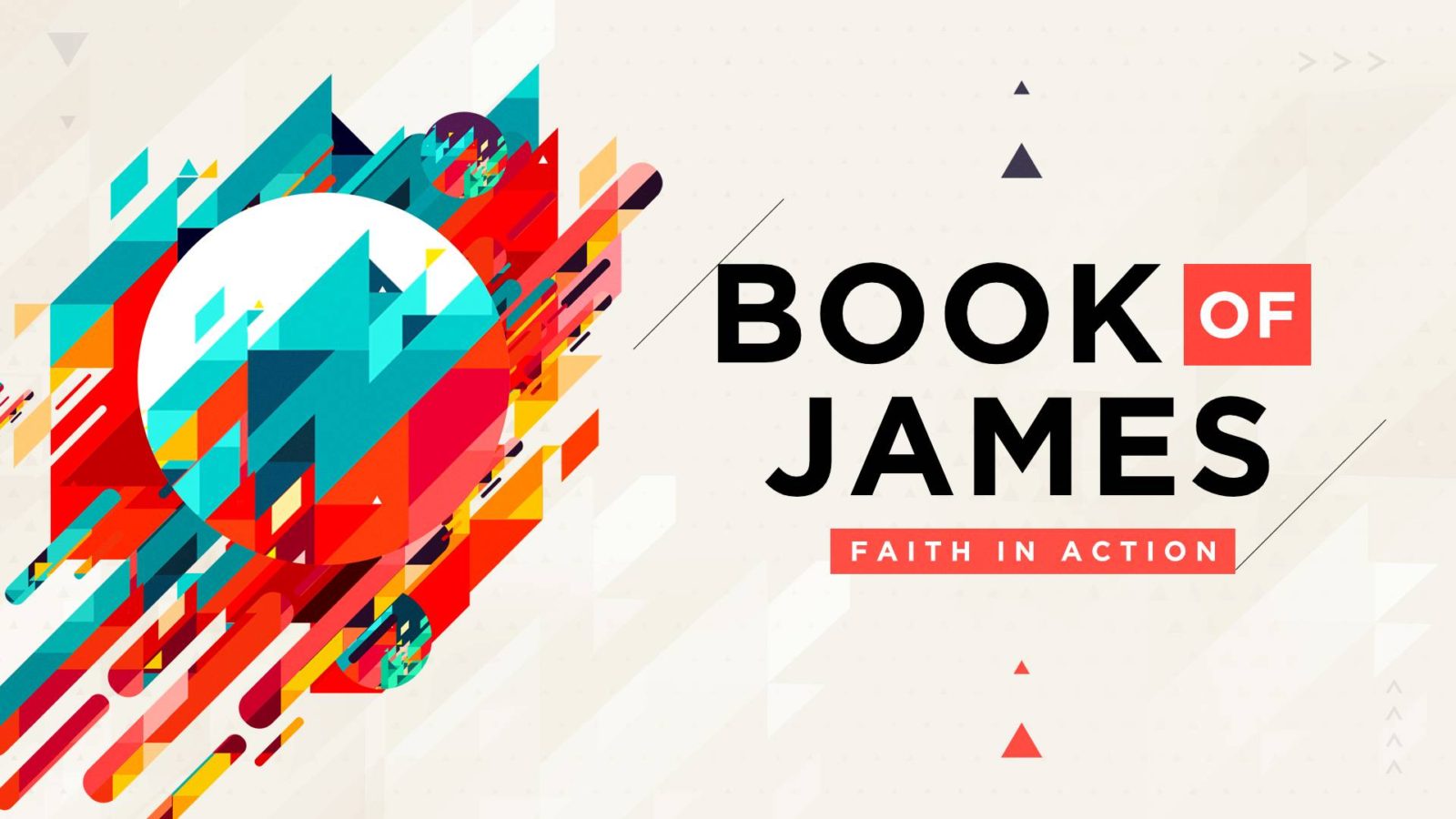 James 4:17 (NIV)
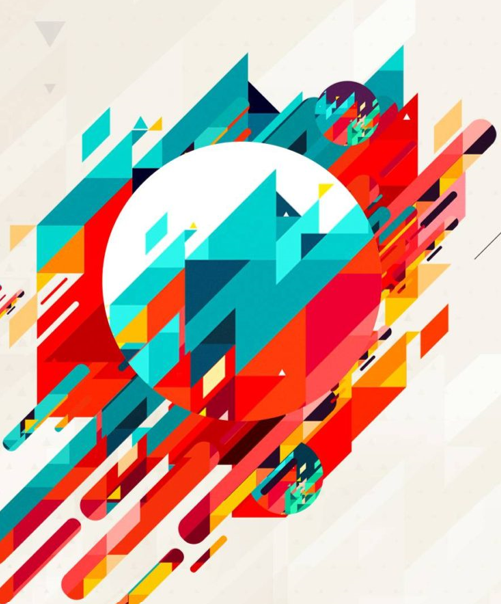 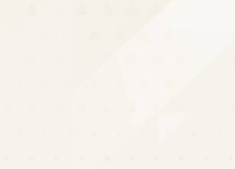 “When the Son of Man comes in his glory, and all the angels with him, he will sit on his glorious throne.  All the nations will be gathered before him, and he will separate the people one from another as a shepherd separates the sheep from the goats.  He will put the sheep on his right and the goats on his left.
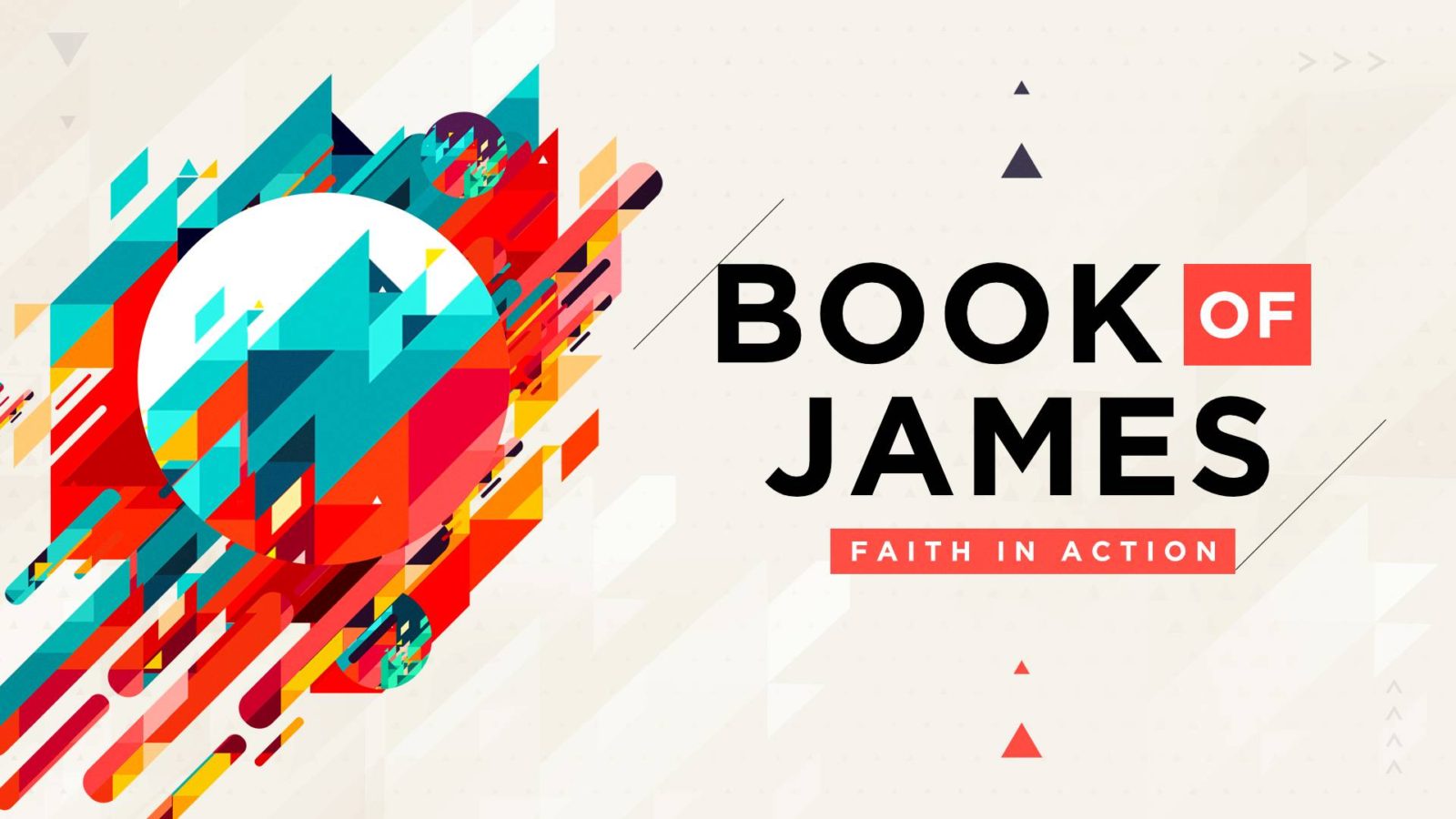 Matthew 25:31–46 (NIV)
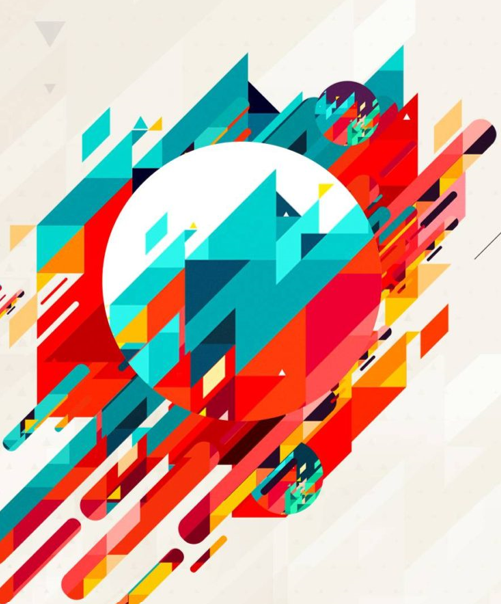 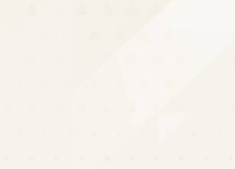 “Then the King will say to those on his right, ‘Come, you who are blessed by my Father; take your inheritance, the kingdom prepared for you since the creation of the world.  For I was hungry and you gave me something to eat, I was thirsty and you gave me something to drink, I was a stranger and you invited me in,
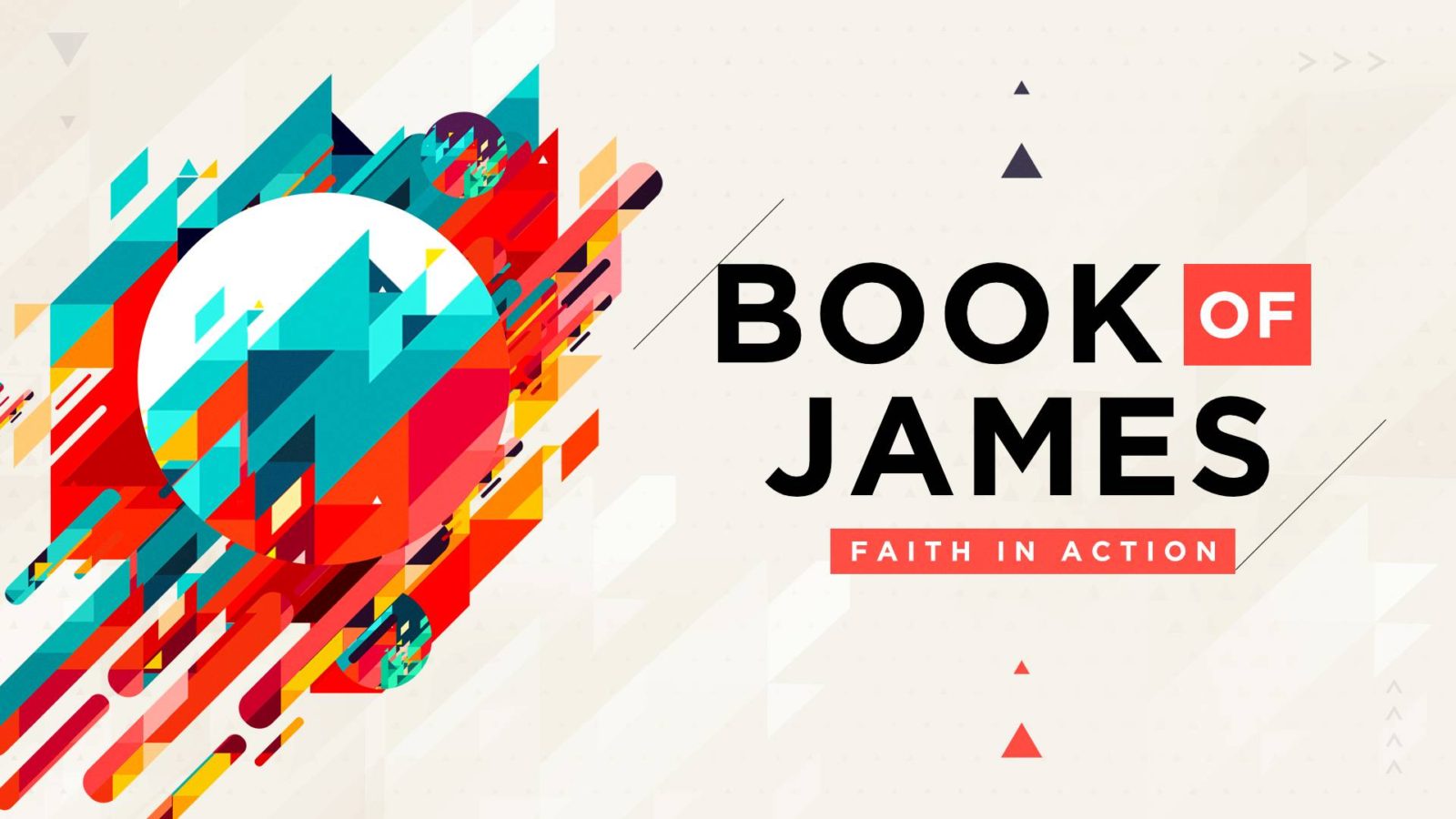 Matthew 25:31–46 (NIV)
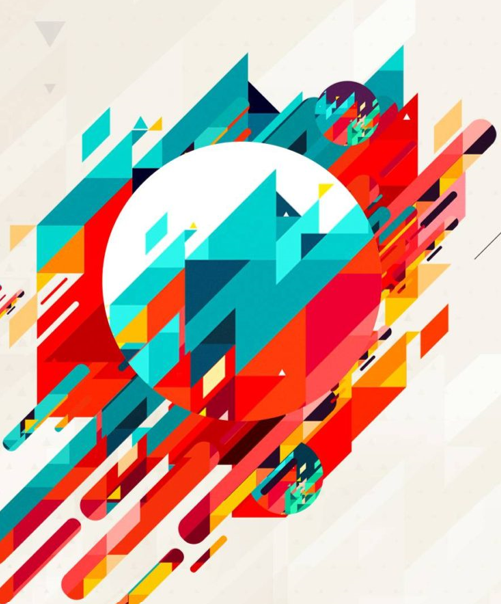 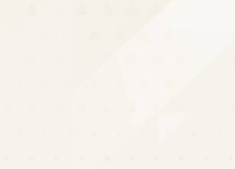 I needed clothes and you clothed me, I was sick and you looked after me, I was in prison and you came to visit me.’  “Then the righteous will answer him, ‘Lord, when did we see you hungry and feed you, or thirsty and give you something to drink?  When did we see you a stranger and invite you in, or needing clothes and clothe you?
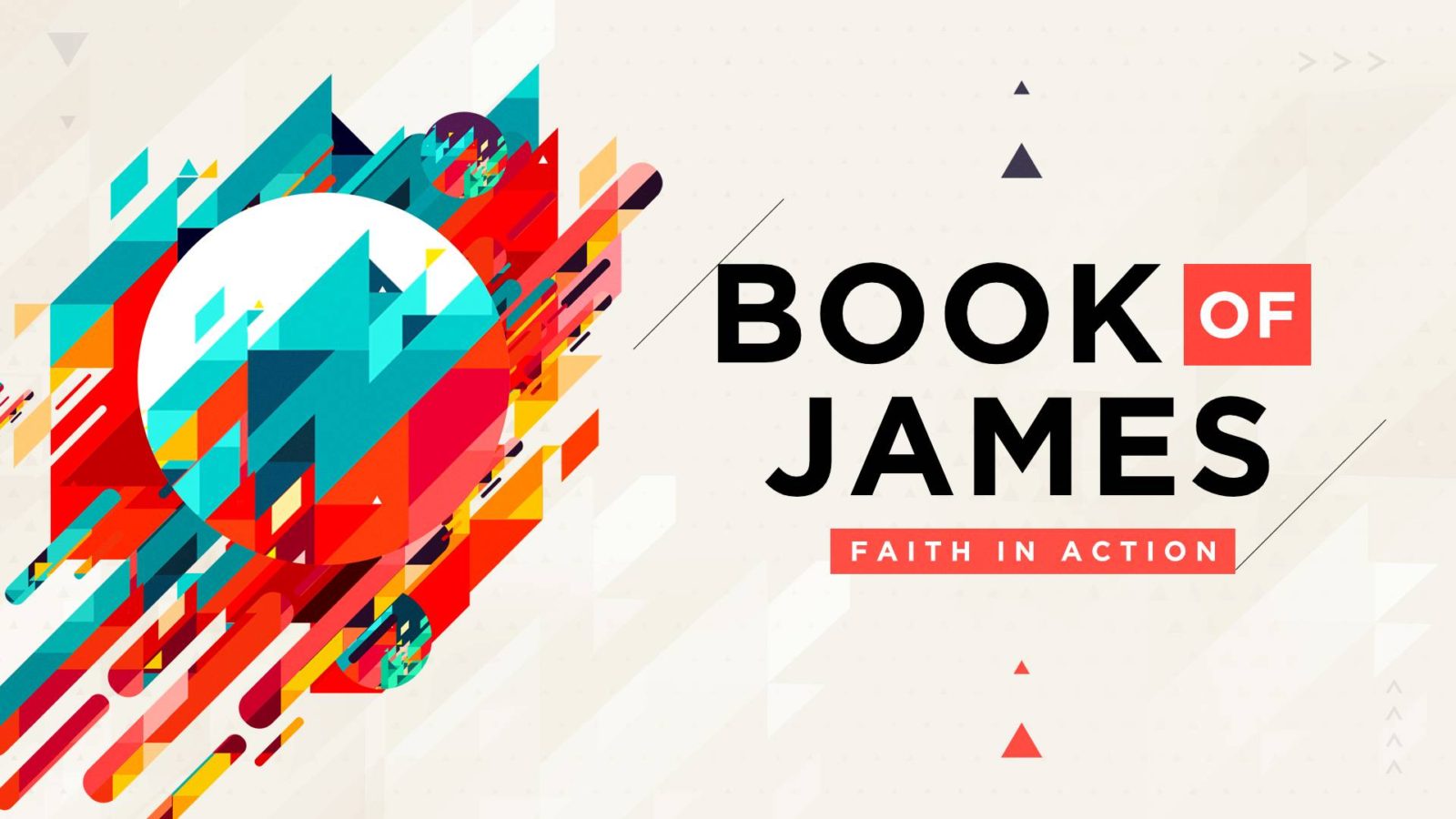 Matthew 25:31–46 (NIV)
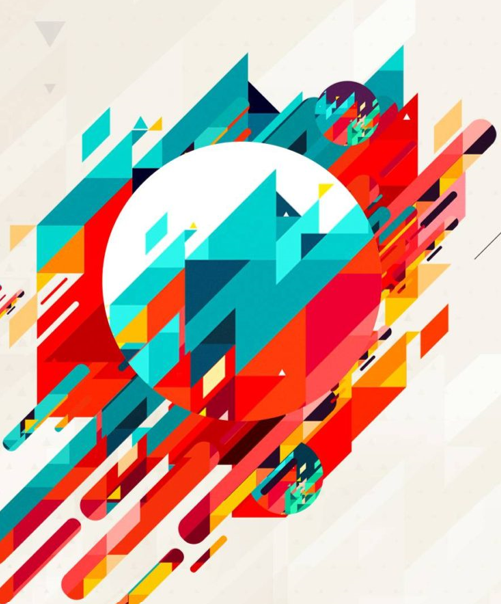 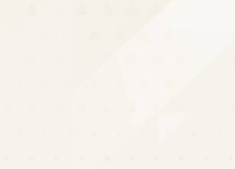 When did we see you sick or in prison and go to visit you?’  “The King will reply, ‘Truly I tell you, whatever you did for one of the least of these brothers and sisters of mine, you did for me.’
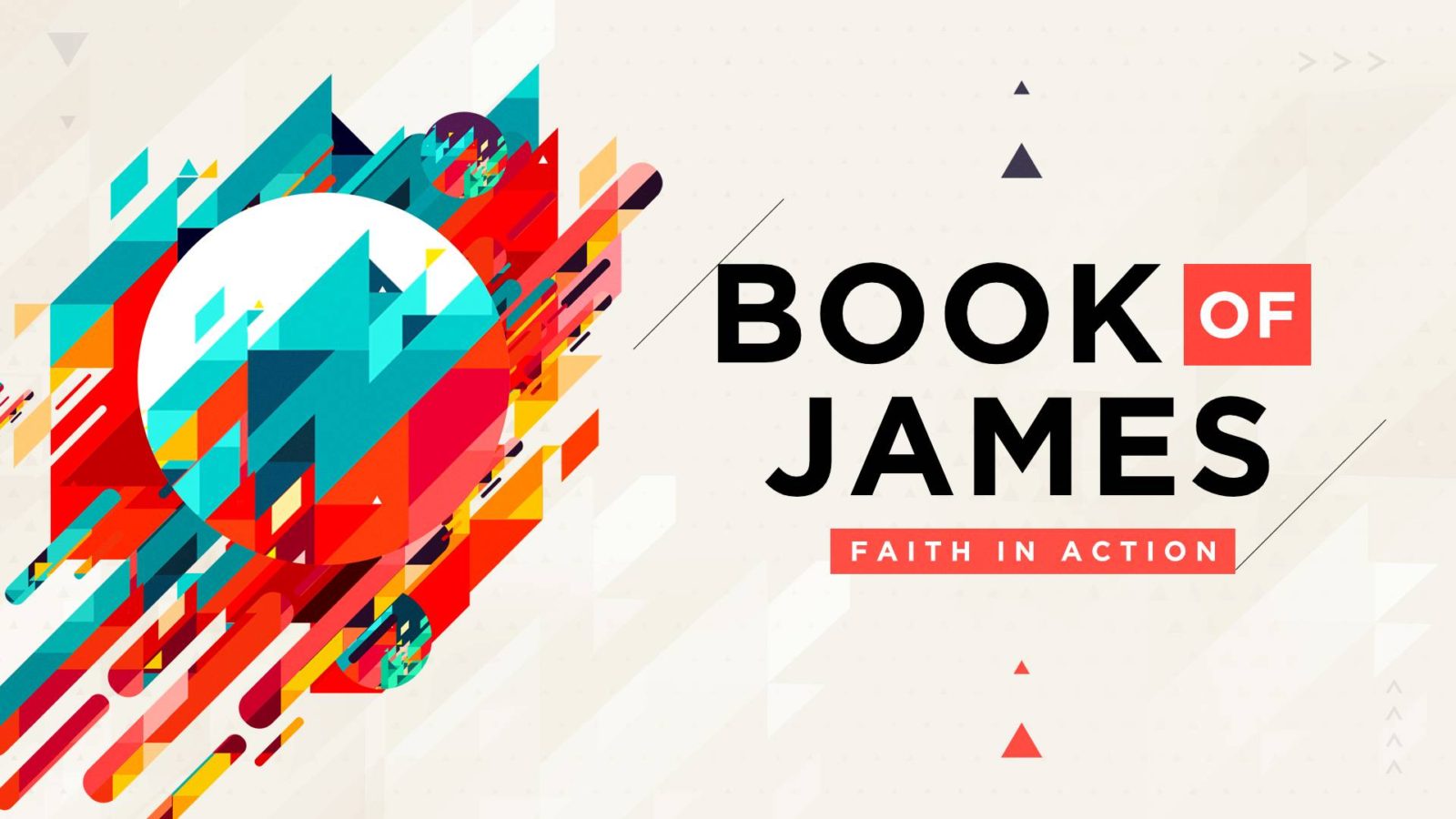 Matthew 25:31–46 (NIV)
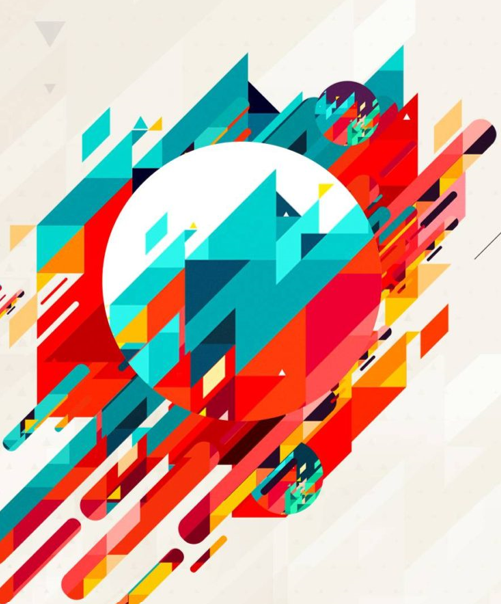 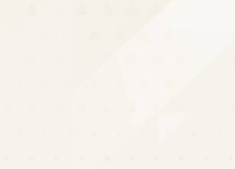 “Then he will say to those on his left, ‘Depart from me, you who are cursed, into the eternal fire prepared for the devil and his angels.  For I was hungry and you gave me nothing to eat, I was thirsty and you gave me nothing to drink,  I was a stranger and you did not invite me in, I needed clothes and you did not clothe me, I was sick and in prison and you did not look after me.’
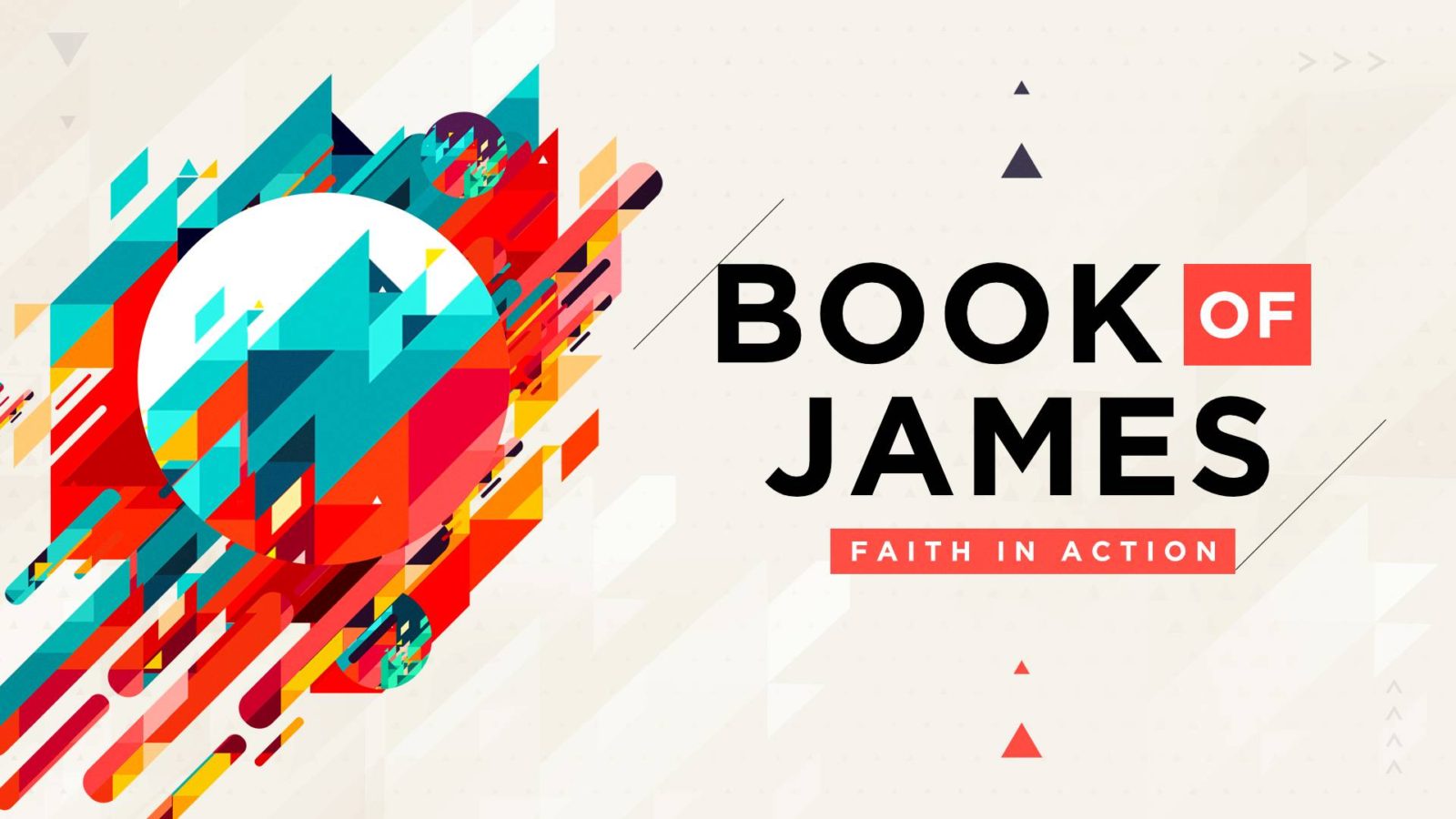 Matthew 25:31–46 (NIV)
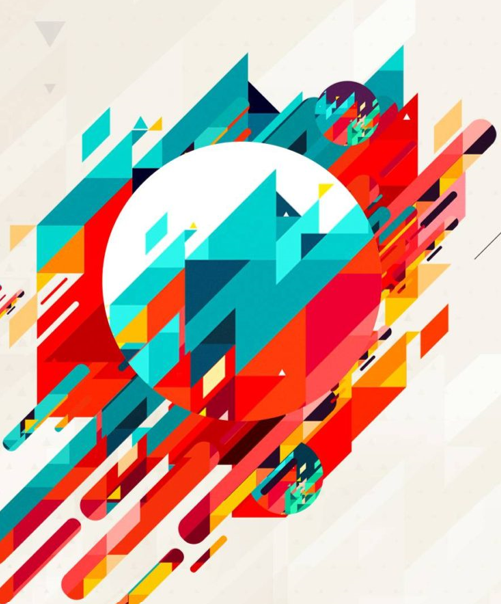 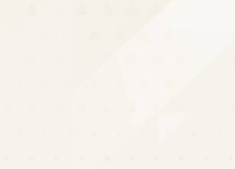 “They also will answer, ‘Lord, when did we see you hungry or thirsty or a stranger or needing clothes or sick or in prison, and did not help you?’  “He will reply, ‘Truly I tell you, whatever you did not do for one of the least of these, you did not do for me.’  “Then they will go away to eternal punishment, but the righteous to eternal life.”
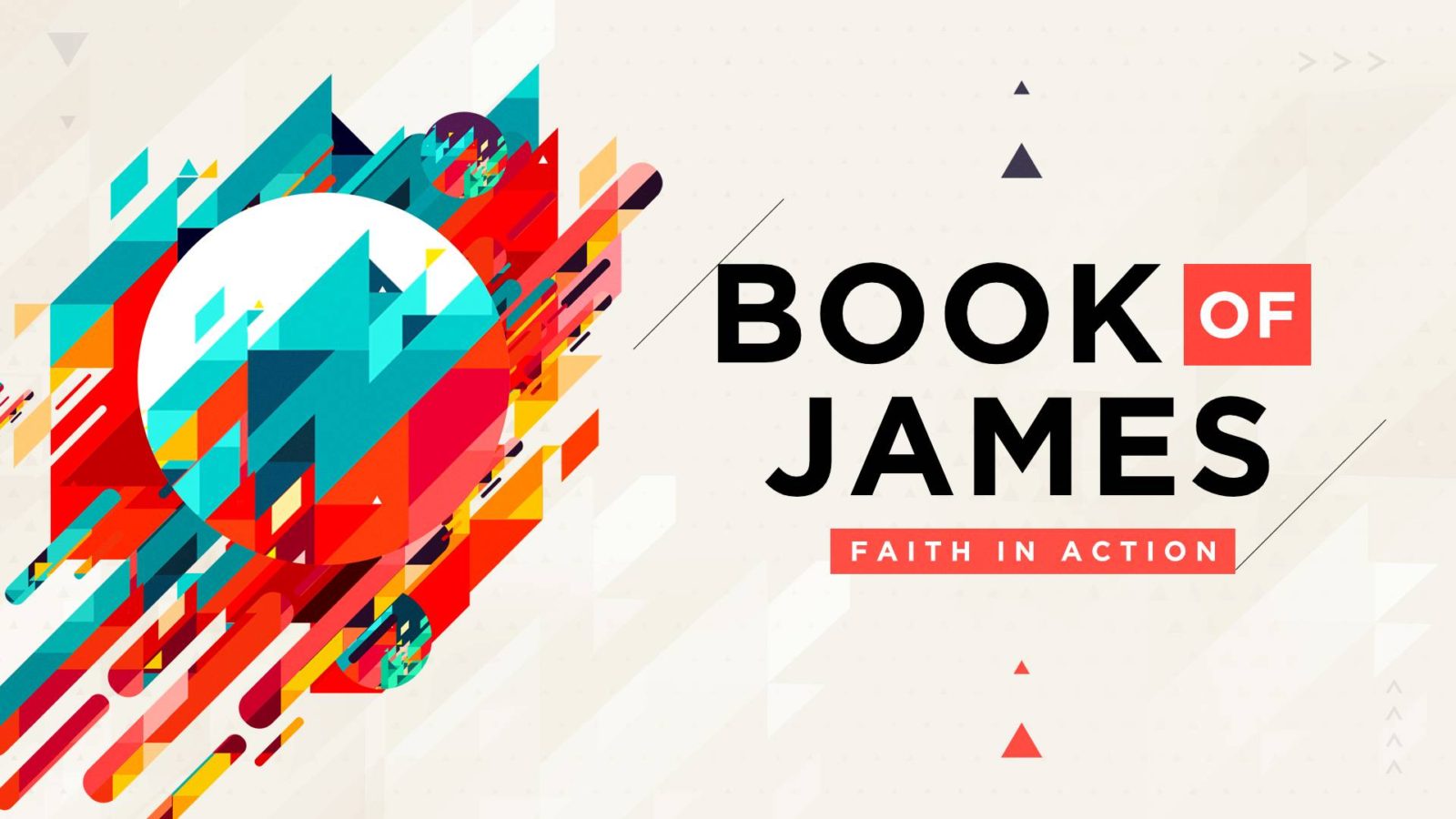 Matthew 25:31–46 (NIV)
Am I a practical atheist?

Living with an awareness of my mortality, is one of the greatest gifts God can give me.

It is not just about not doing what is wrong.  I need to also do what is right.
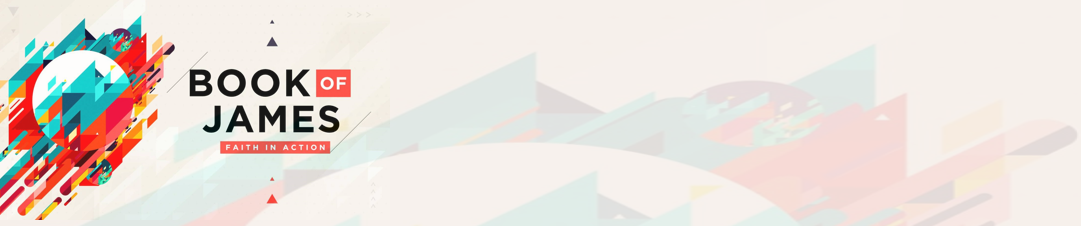 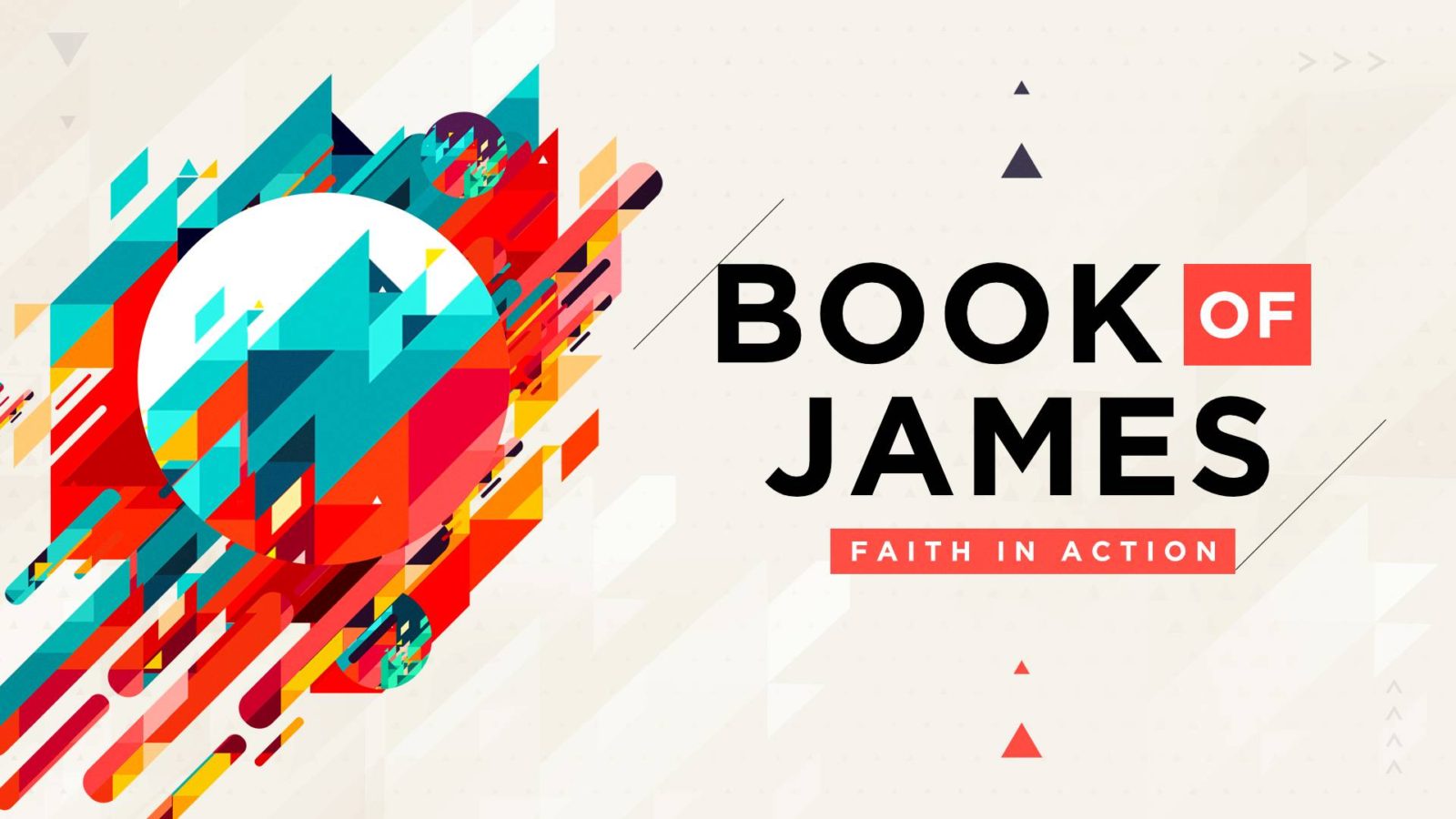